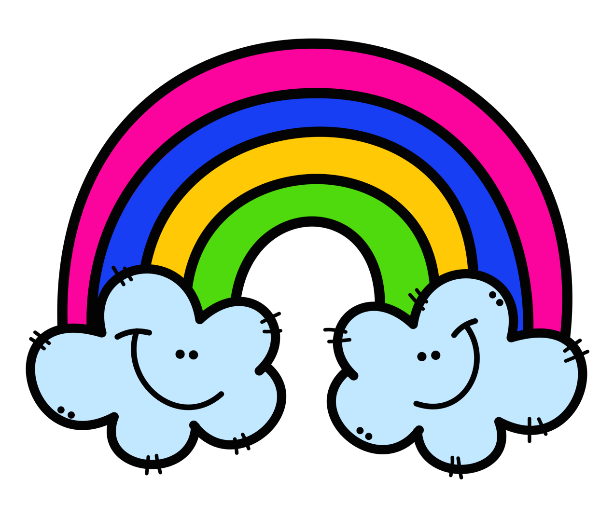 ´
´
SUPER papa
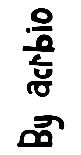 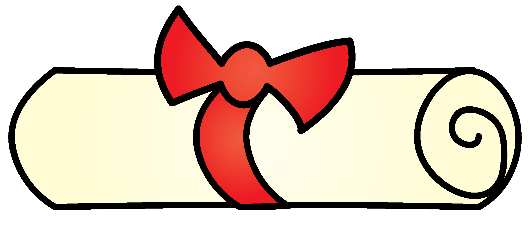 Se otorga este diploma a
__________________________________
Por ser un !!! SÚPER PAPÁ ¡¡¡ que nos cuida, nos ayuda con los deberes, nos da abrazos y nos cuenta cuentos antes de dormir.
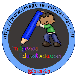 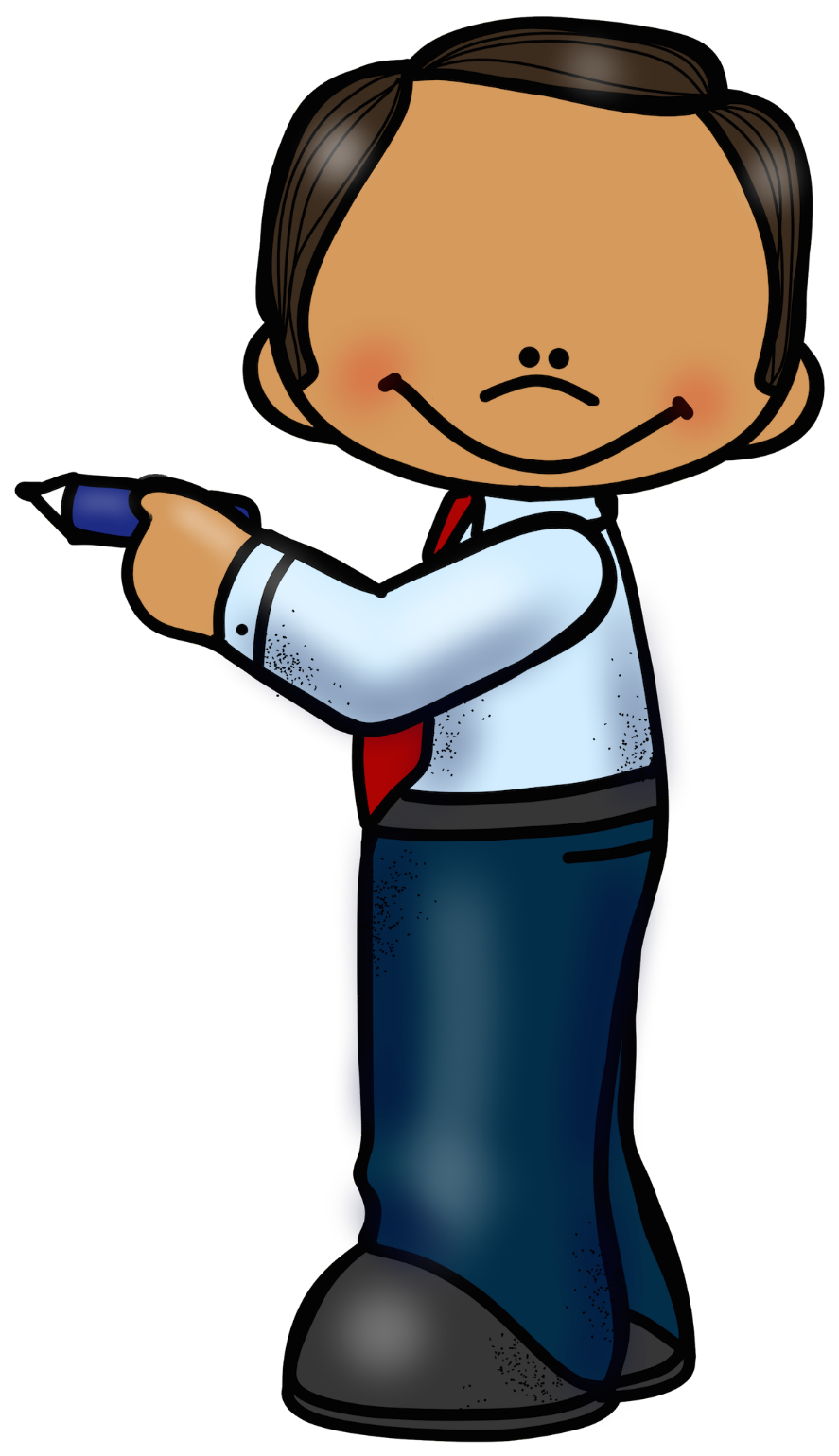 En_____________ a día ____________
Firmado tus hijos
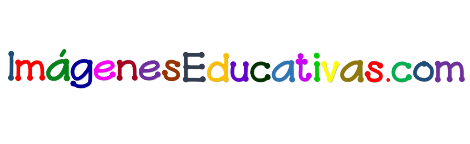 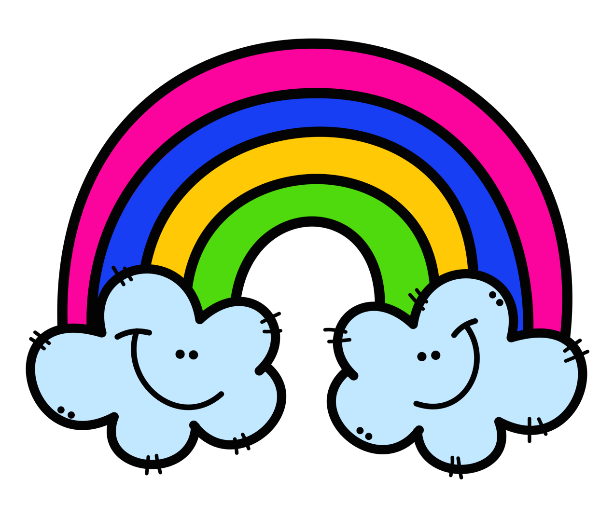 ´
´
SUPER MAMA
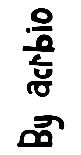 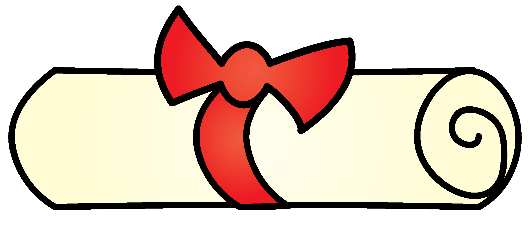 Se otorga este diploma a
__________________________________
Por ser una !!! SÚPER MAMÁ ¡¡¡ que nos cuida, nos ayuda con los deberes, nos da abrazos y nos cuenta cuentos antes de dormir.
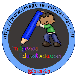 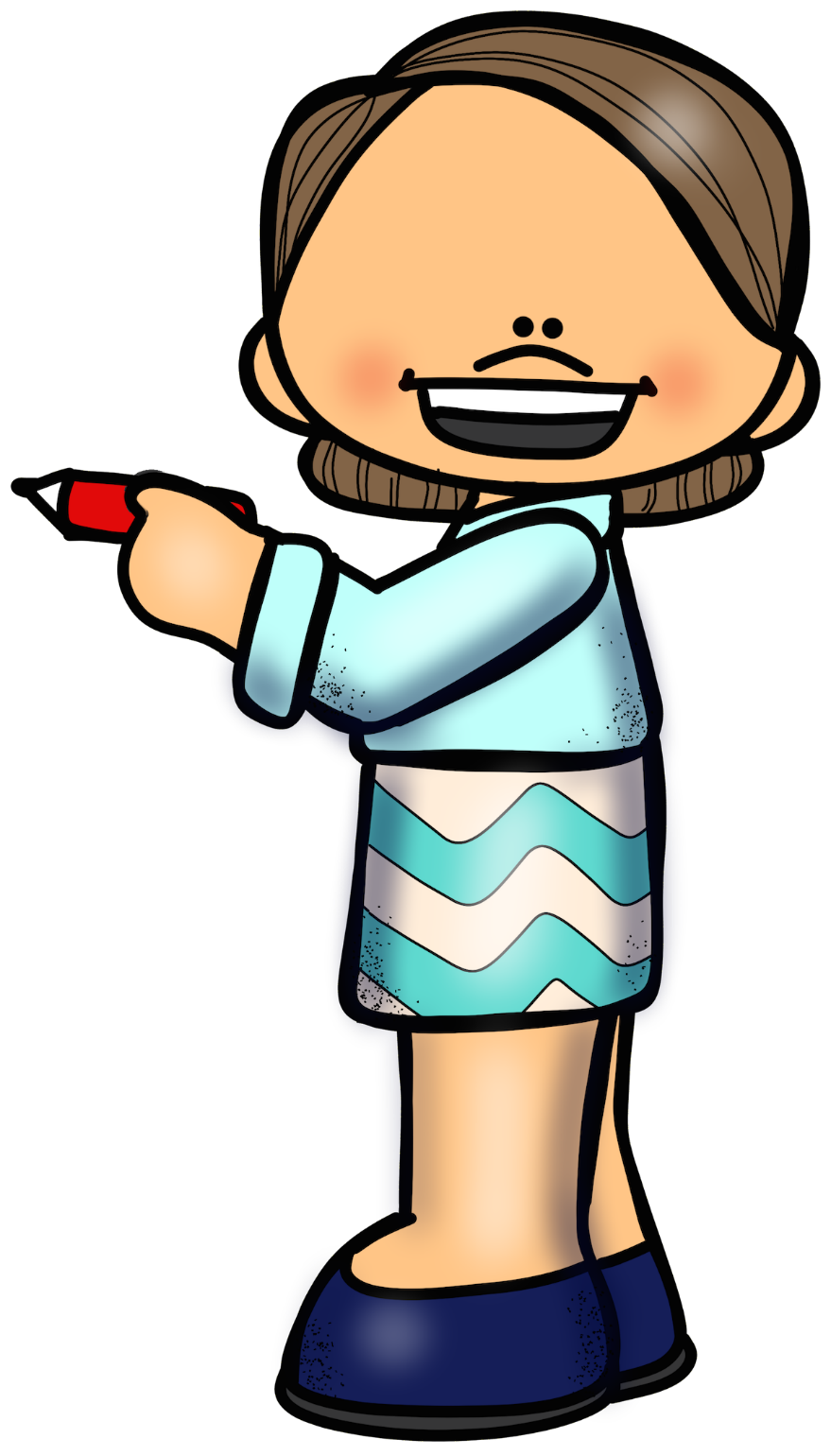 En_____________ a día ____________
Firmado tus hijos
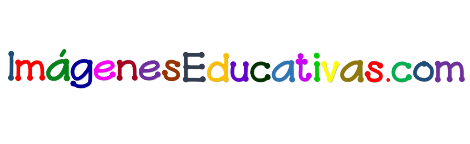 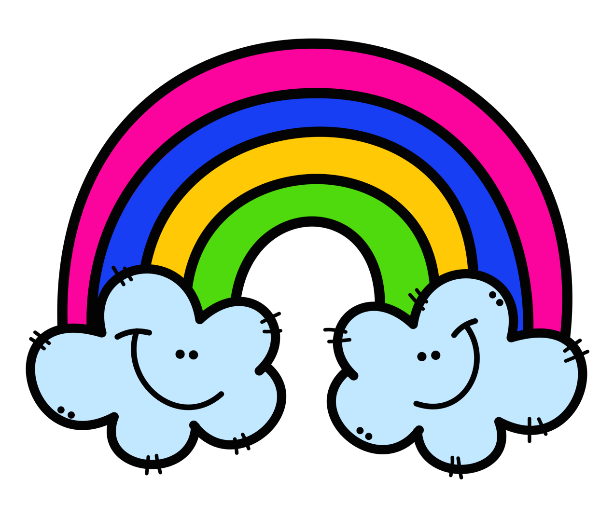 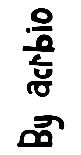 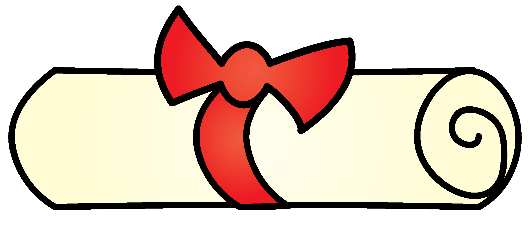 ´
´
SUPER papa
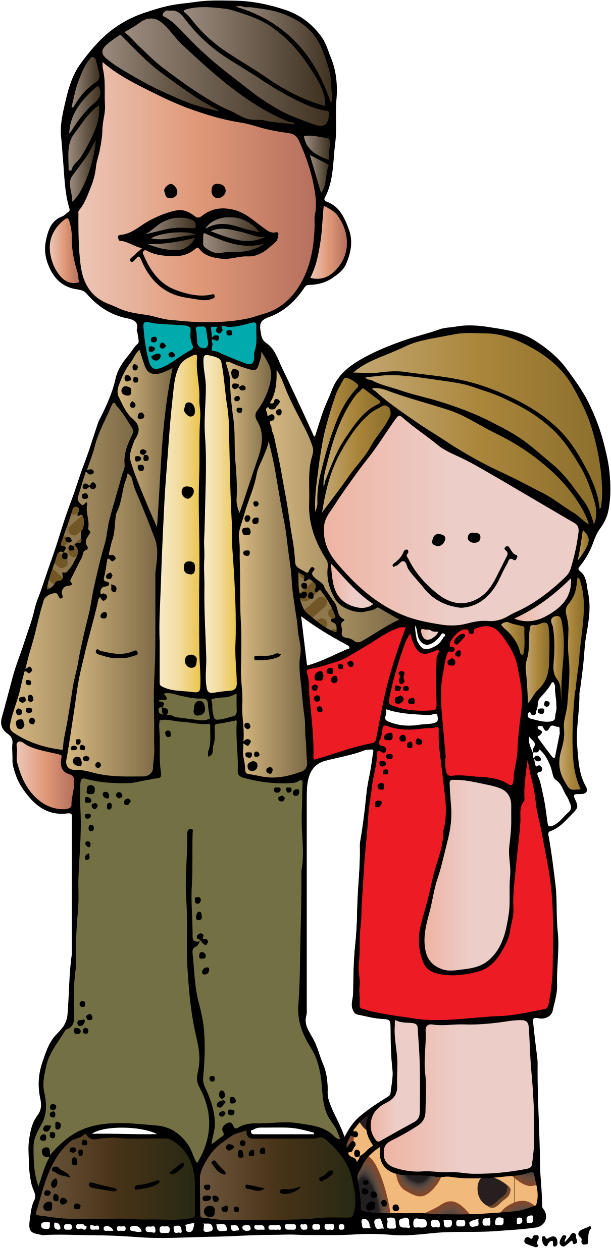 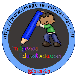 Se otorga este diploma a
__________________________________
Por ser un !!! SÚPER PAPÁ ¡¡¡ que nos cuida, nos ayuda con los deberes, nos da abrazos y nos cuenta cuentos antes de dormir.
En_____________ a día ____________
Firmado tus hijos
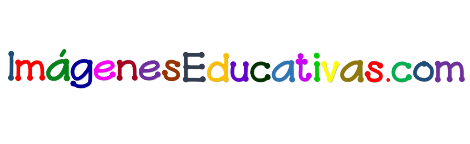 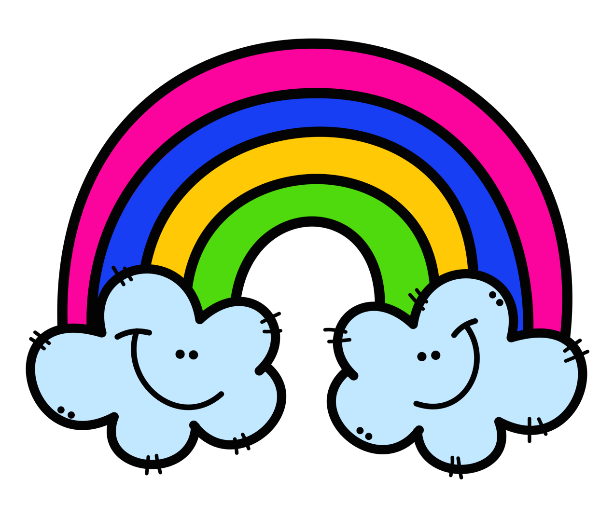 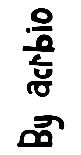 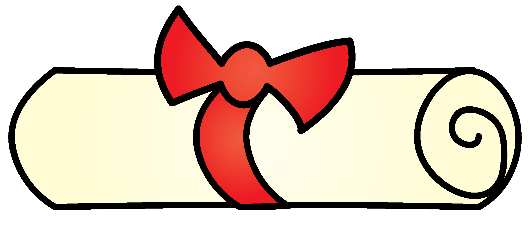 ´
´
SUPER papa
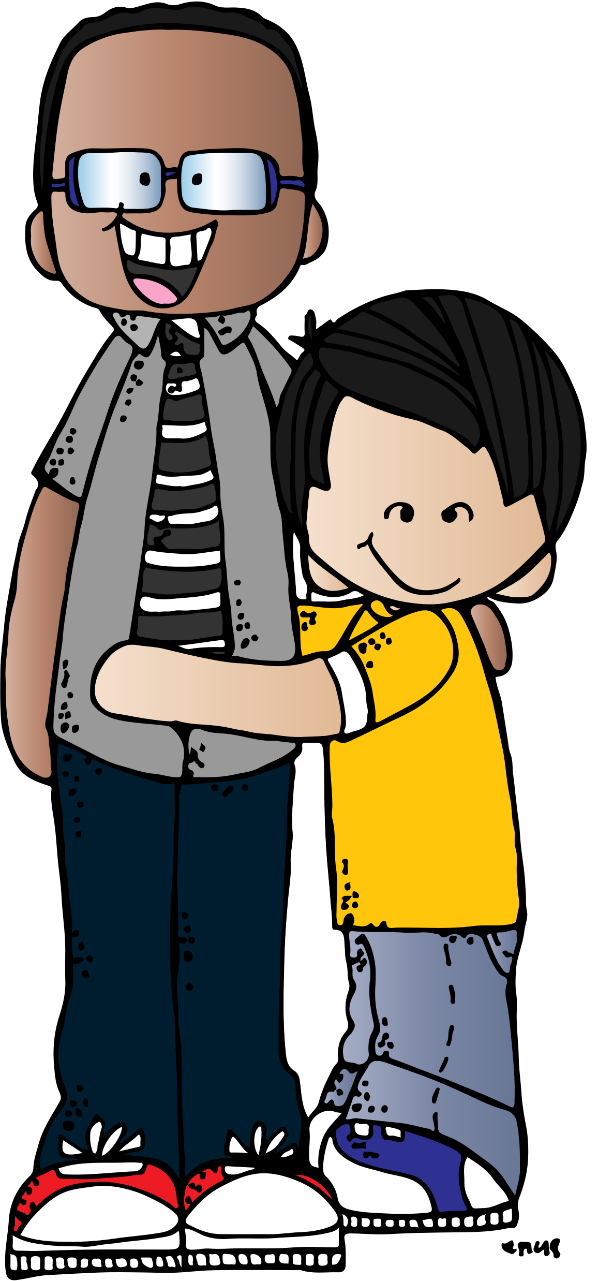 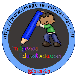 Se otorga este diploma a
__________________________________
Por ser un !!! SÚPER PAPÁ ¡¡¡ que nos cuida, nos ayuda con los deberes, nos da abrazos y nos cuenta cuentos antes de dormir.
En_____________ a día ____________
Firmado tus hijos
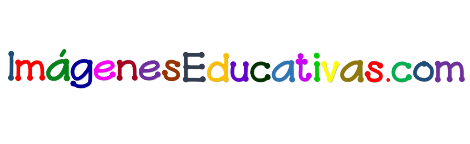 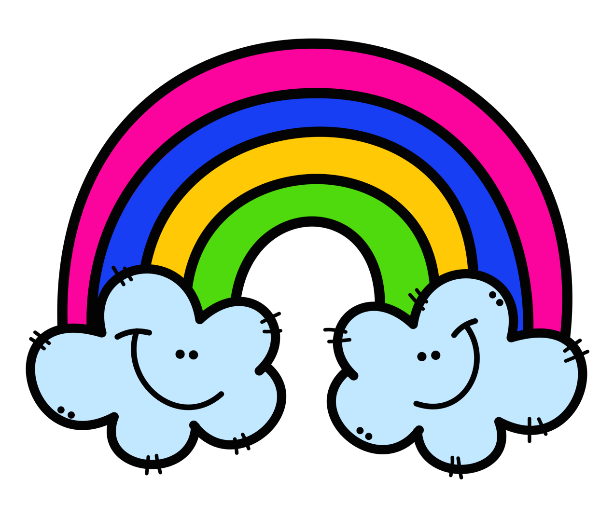 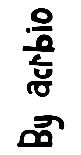 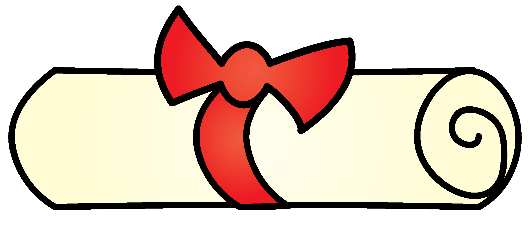 ´
´
SUPER papa
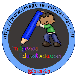 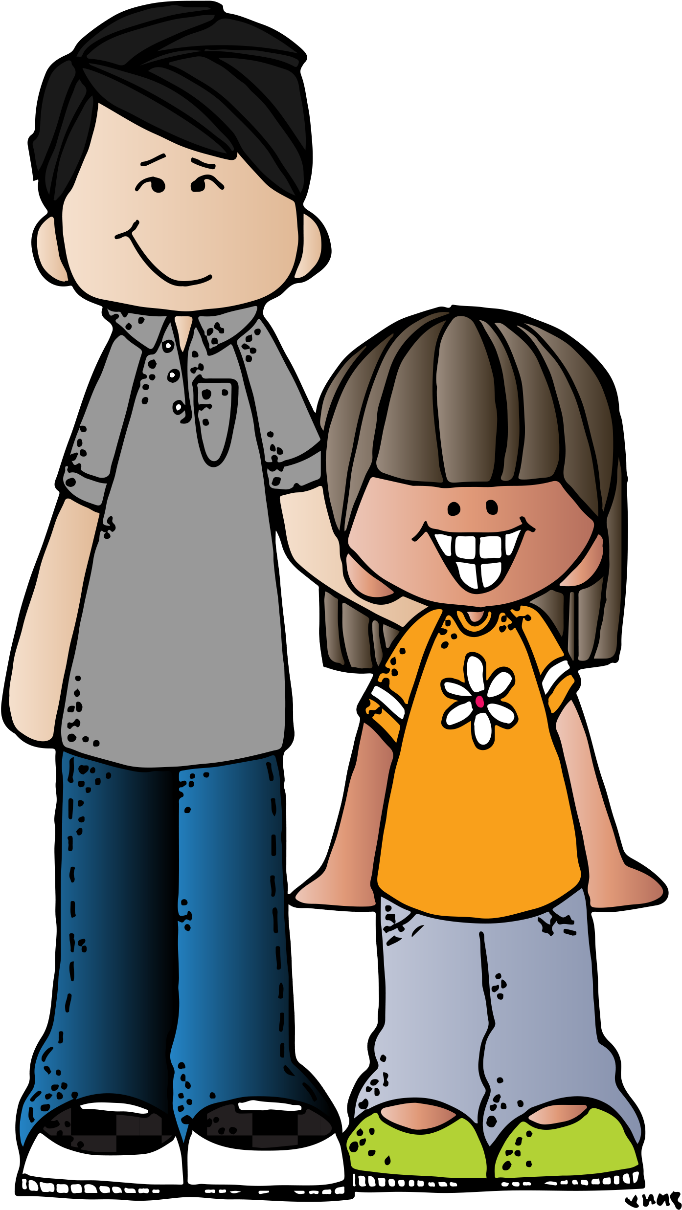 Se otorga este diploma a
__________________________________
Por ser un !!! SÚPER PAPÁ ¡¡¡ que nos cuida, nos ayuda con los deberes, nos da abrazos y nos cuenta cuentos antes de dormir.
En_____________ a día ____________
Firmado tus hijos
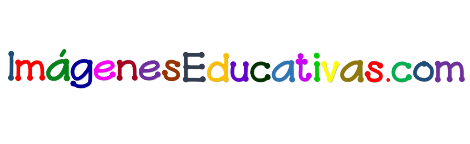 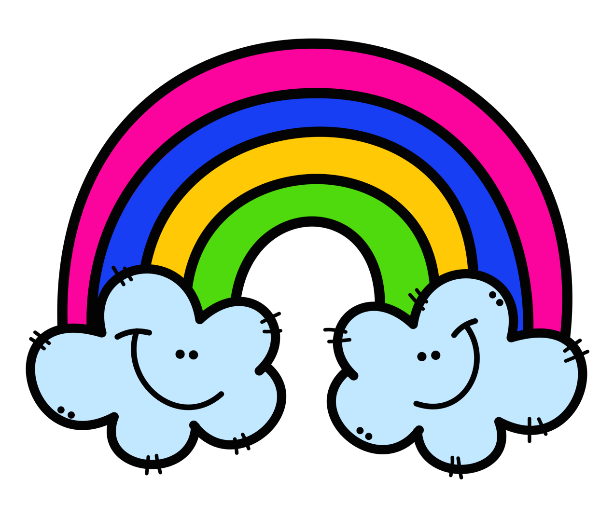 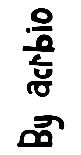 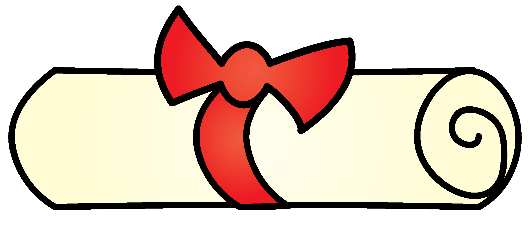 ´
´
SUPER papa
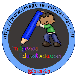 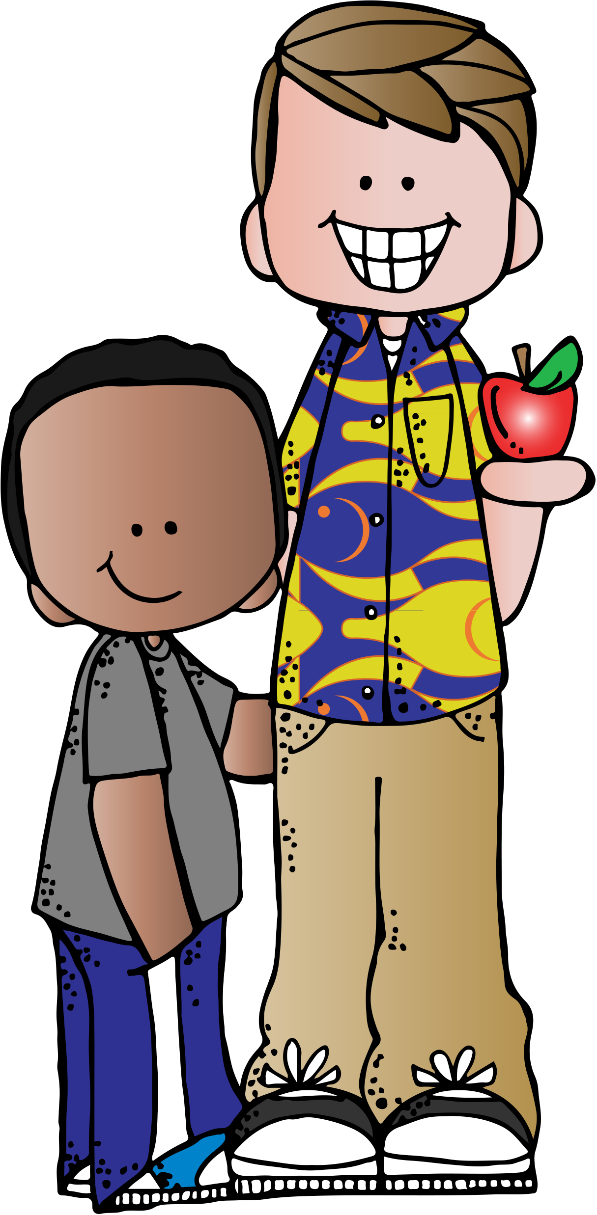 Se otorga este diploma a
__________________________________
Por ser un !!! SÚPER PAPÁ ¡¡¡ que nos cuida, nos ayuda con los deberes, nos da abrazos y nos cuenta cuentos antes de dormir.
En_____________ a día ____________
Firmado tus hijos
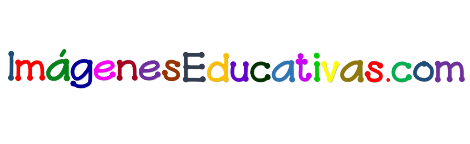 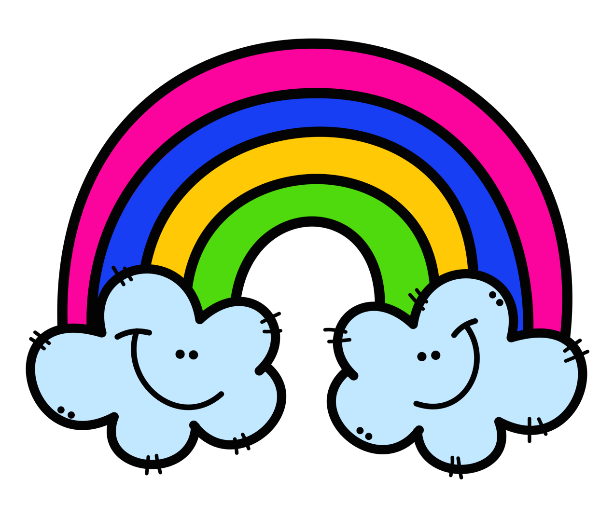 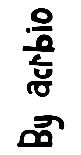 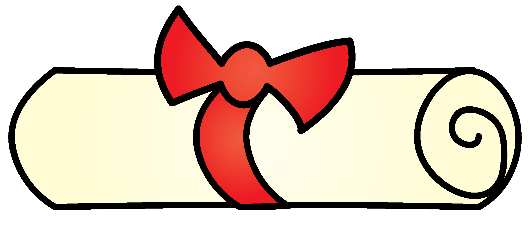 ´
´
SUPER papa
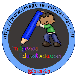 Se otorga este diploma a
__________________________________
Por ser un !!! SÚPER PAPÁ ¡¡¡ que nos cuida, nos ayuda con los deberes, nos da abrazos y nos cuenta cuentos antes de dormir.
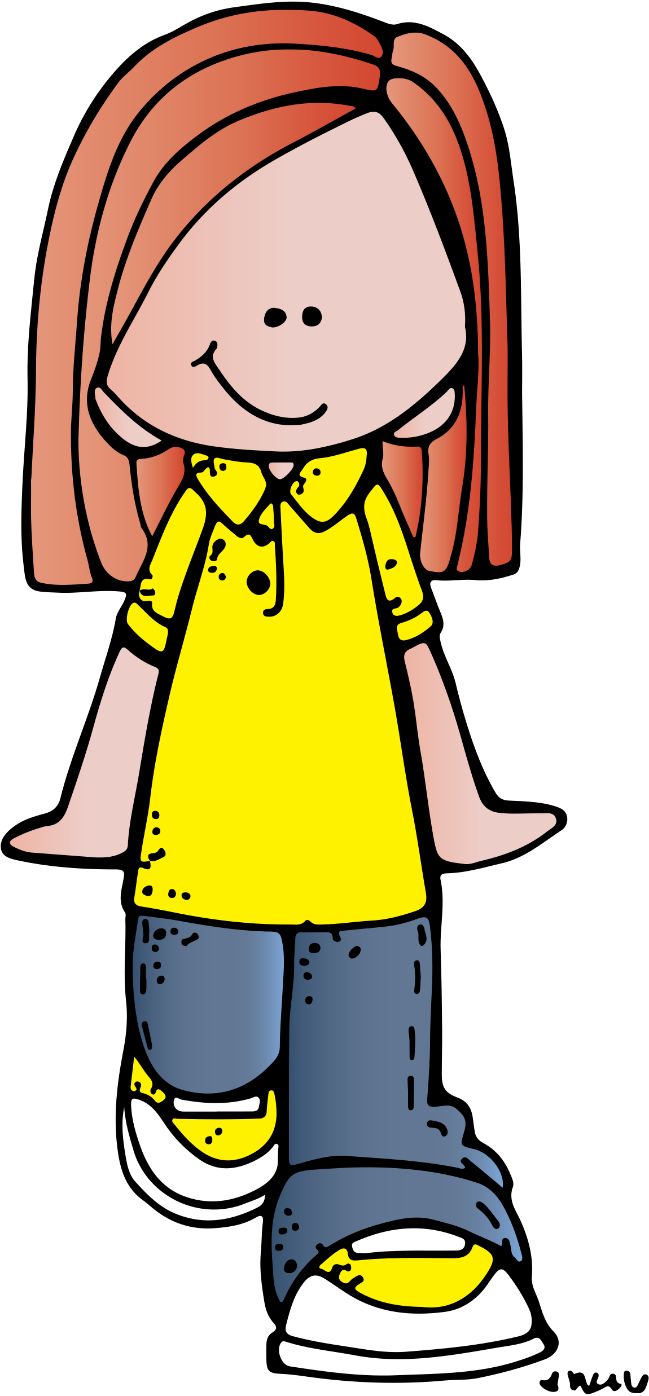 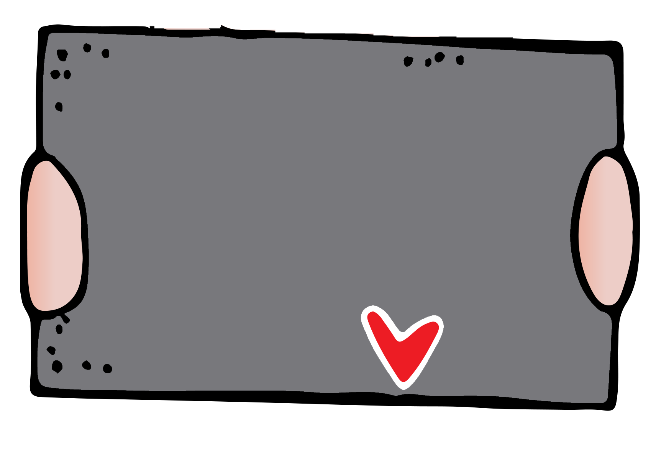 Gracias te quiero
En_____________ a día ____________
Firmado tus hijos
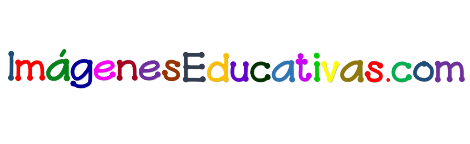 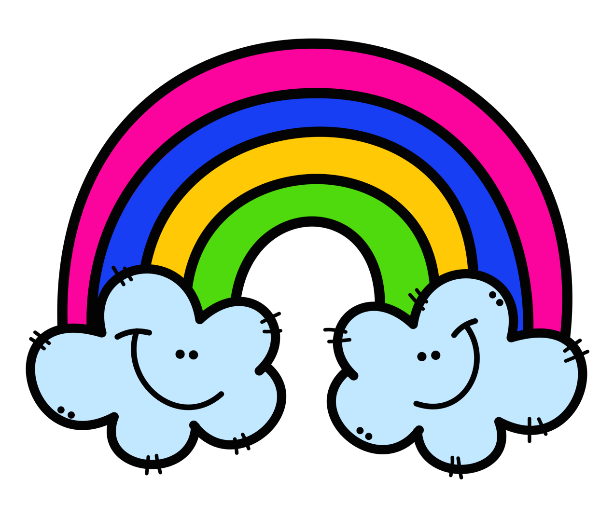 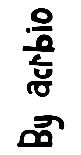 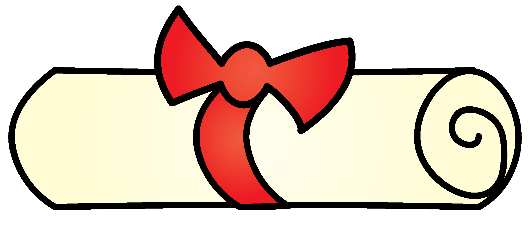 ´
´
SUPER papa
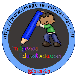 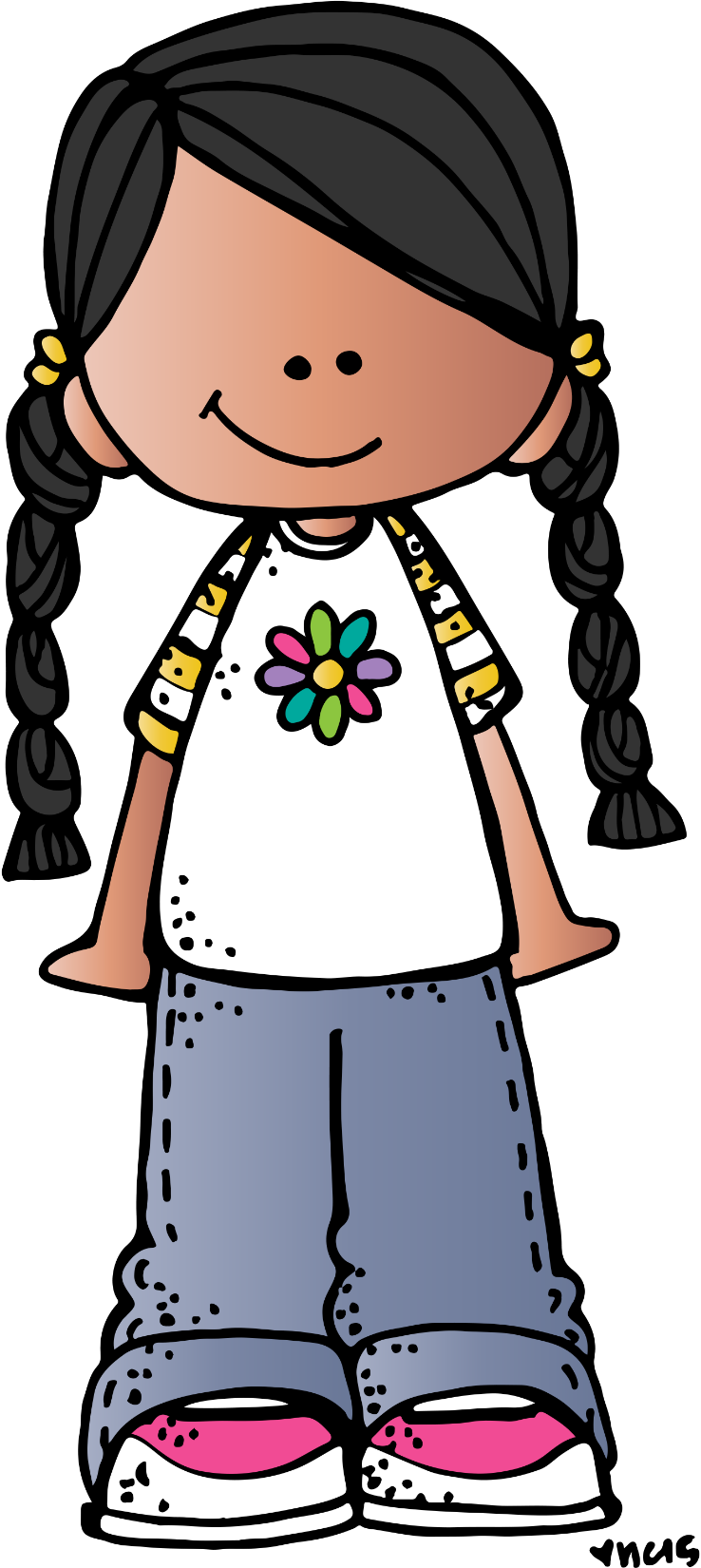 Se otorga este diploma a
__________________________________
Por ser un !!! SÚPER PAPÁ ¡¡¡ que nos cuida, nos ayuda con los deberes, nos da abrazos y nos cuenta cuentos antes de dormir.
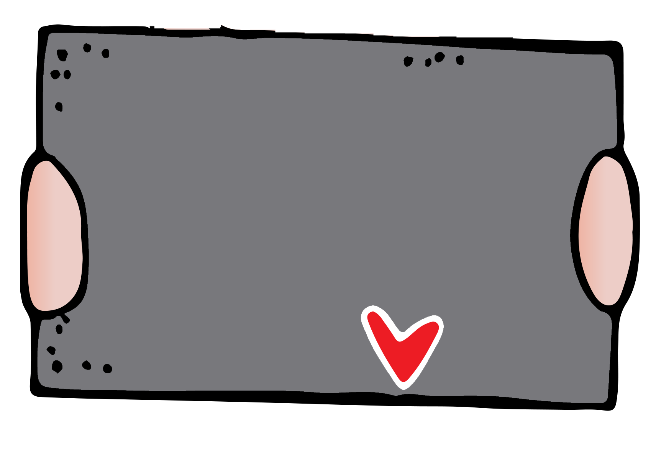 Gracias te quiero
En_____________ a día ____________
Firmado tus hijos
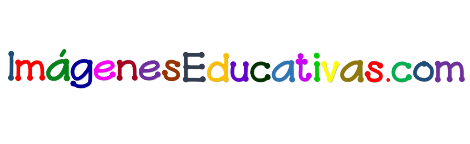 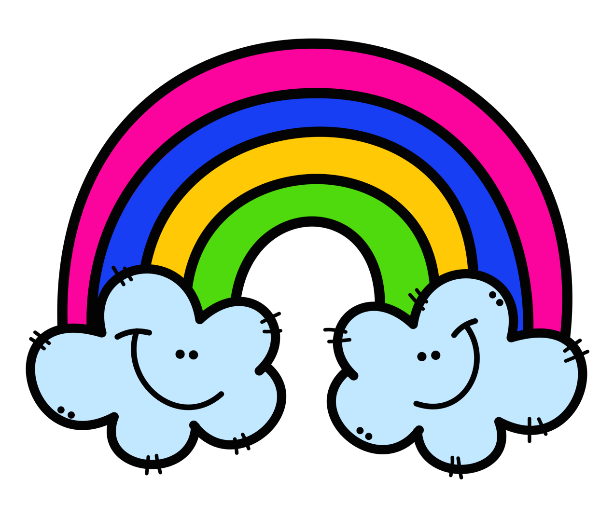 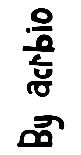 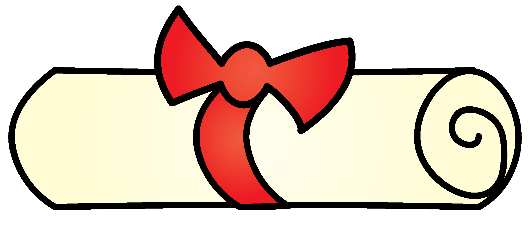 ´
´
SUPER papa
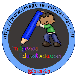 Se otorga este diploma a
__________________________________
Por ser un !!! SÚPER PAPÁ ¡¡¡ que nos cuida, nos ayuda con los deberes, nos da abrazos y nos cuenta cuentos antes de dormir.
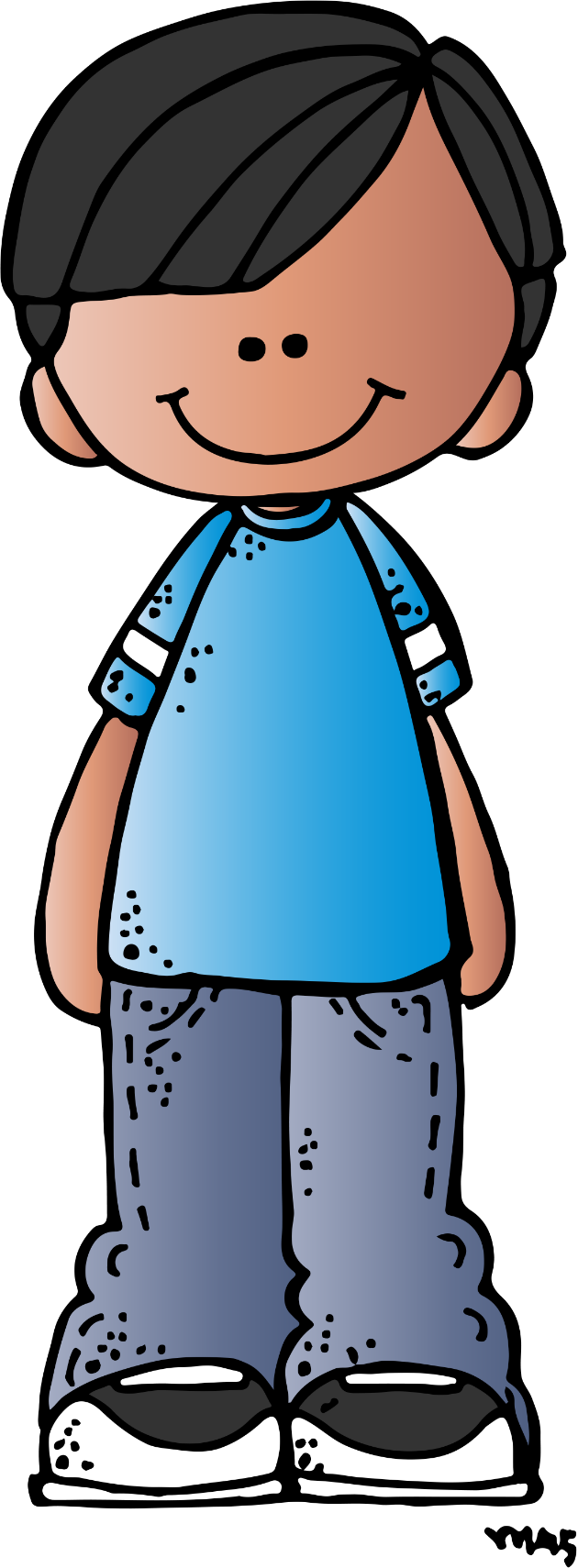 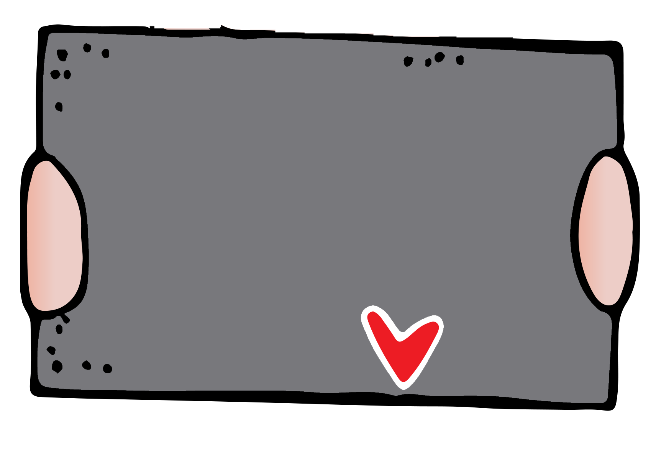 En_____________ a día ____________
Firmado tus hijos
Gracias te quiero
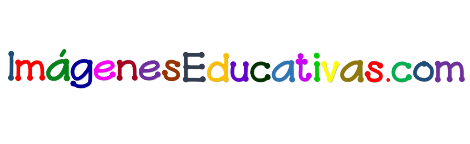 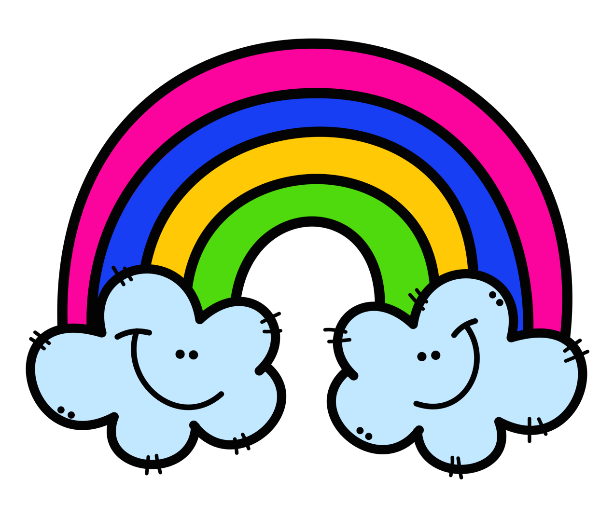 ´
´
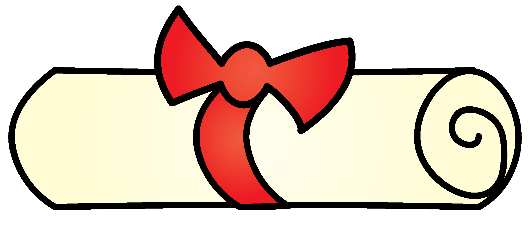 SUPER MAMA
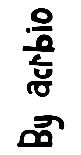 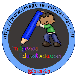 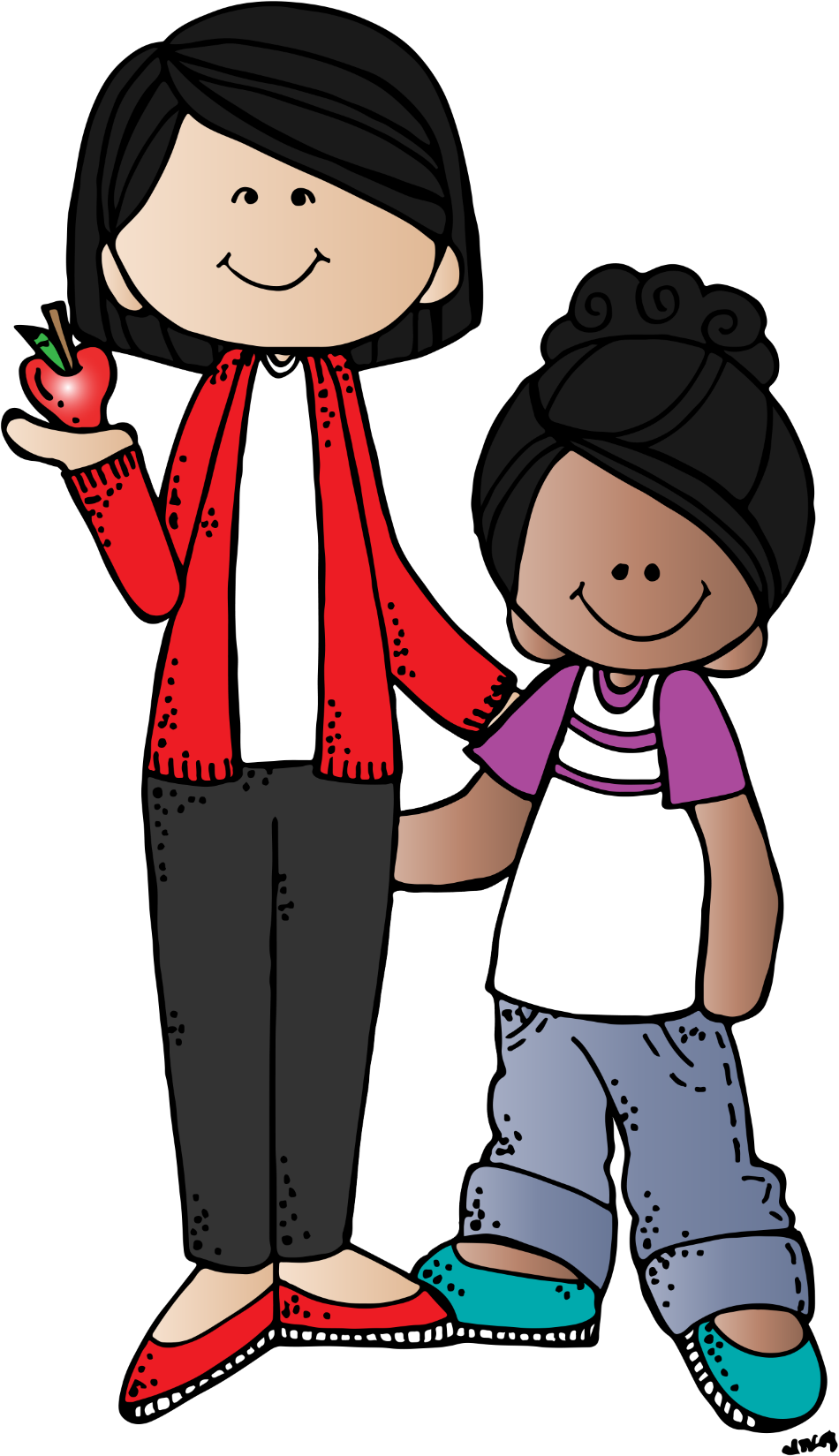 Se otorga este diploma a
__________________________________
Por ser una !!! SÚPER MAMÁ ¡¡¡ que nos cuida, nos ayuda con los deberes, nos da abrazos y nos cuenta cuentos antes de dormir.
En_____________ a día ____________
Firmado tus hijos
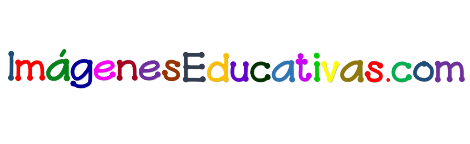 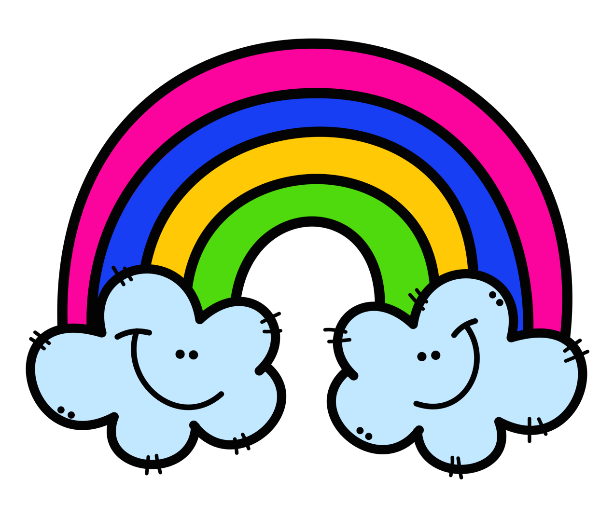 ´
´
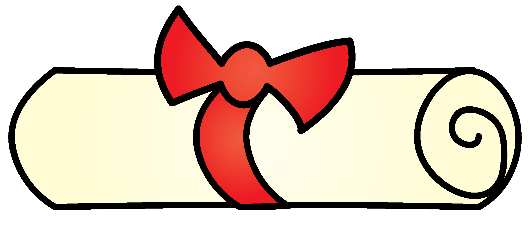 SUPER MAMA
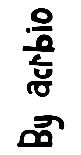 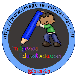 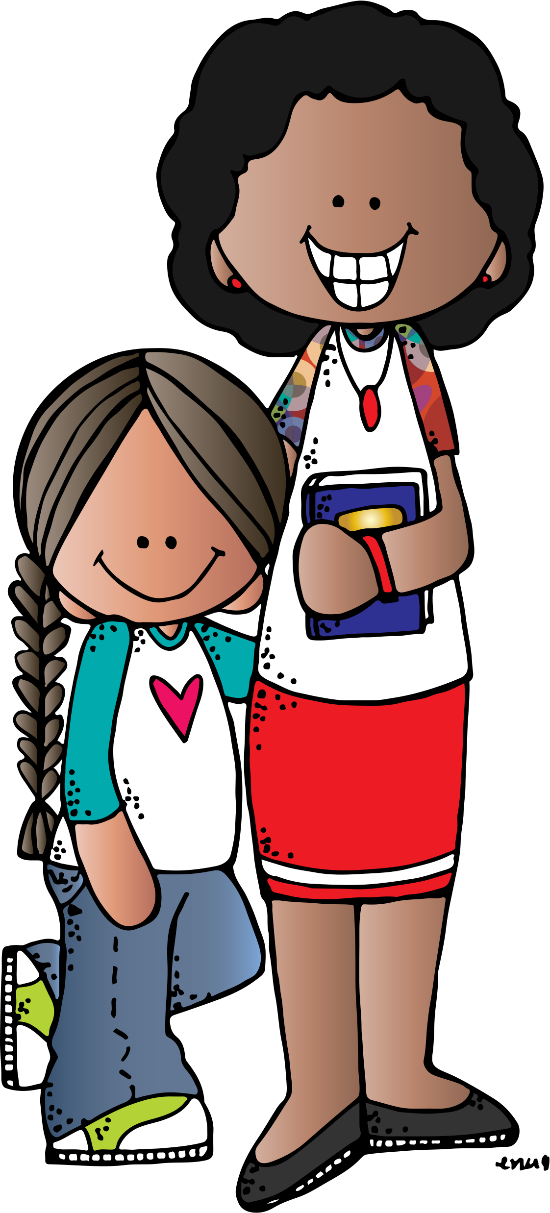 Se otorga este diploma a
__________________________________
Por ser una !!! SÚPER MAMÁ ¡¡¡ que nos cuida, nos ayuda con los deberes, nos da abrazos y nos cuenta cuentos antes de dormir.
En_____________ a día ____________
Firmado tus hijos
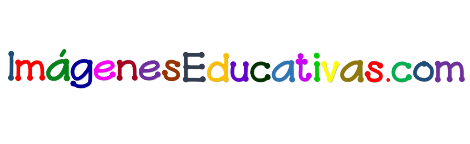 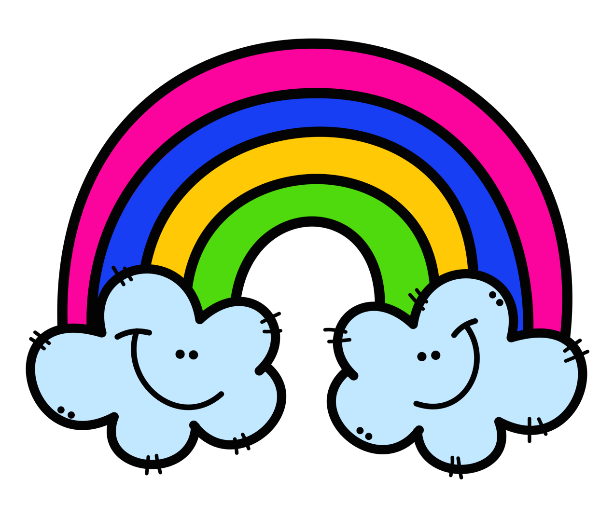 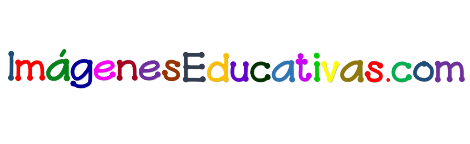 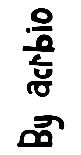 ´
´
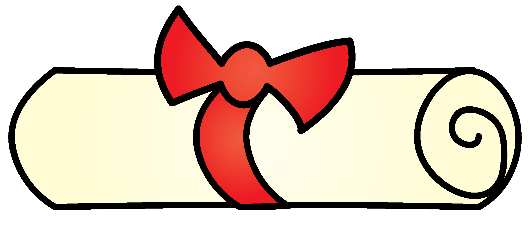 SUPER MAMA
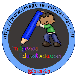 Se otorga este diploma a
__________________________________
Por ser una !!! SÚPER MAMÁ ¡¡¡ que nos cuida, nos ayuda con los deberes, nos da abrazos y nos cuenta cuentos antes de dormir.
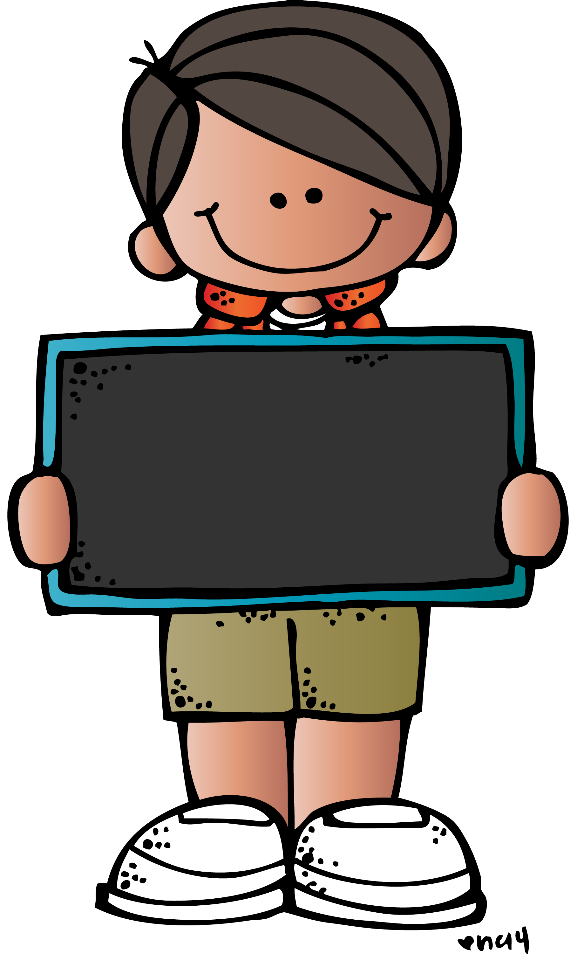 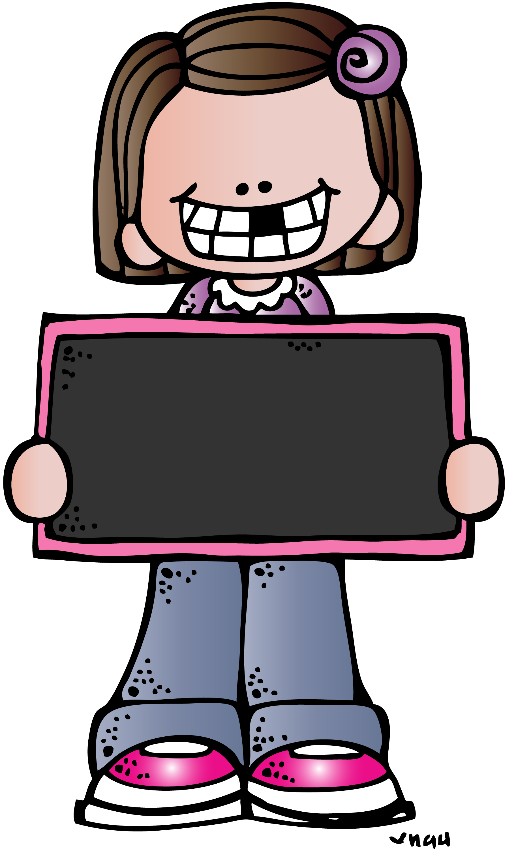 Gracias
te queremos
En_____________ a día ____________
Firmado tus hijos
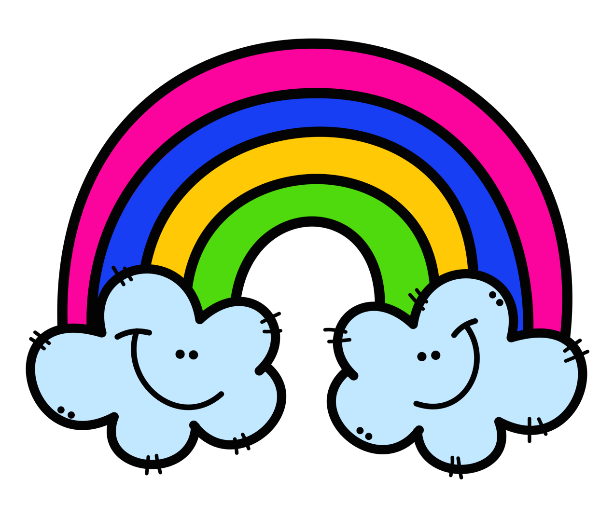 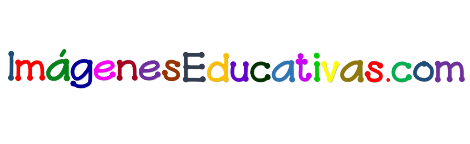 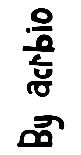 ´
´
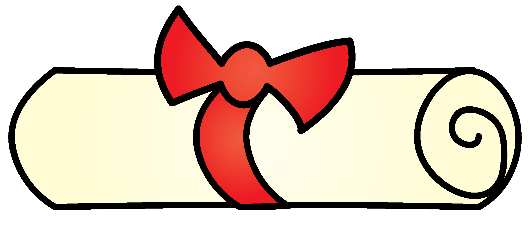 SUPER PAPA
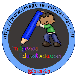 Se otorga este diploma a
__________________________________
Por ser un !!! SÚPER PAPÁ ¡¡¡ que nos cuida, nos ayuda con los deberes, nos da abrazos y nos cuenta cuentos antes de dormir.
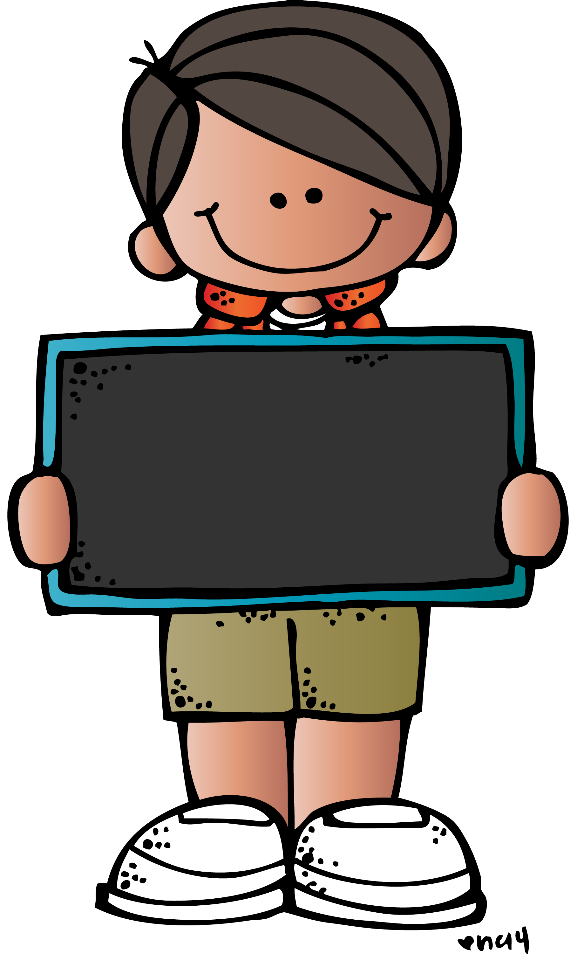 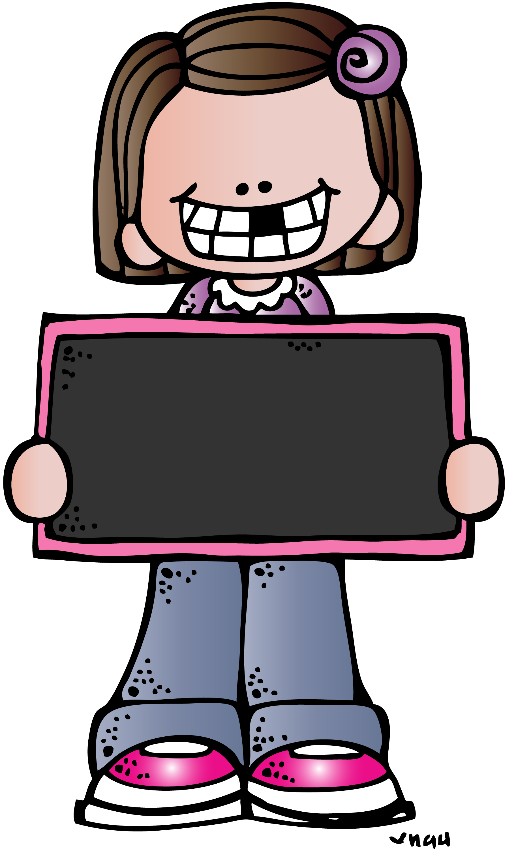 Gracias
te queremos
En_____________ a día ____________
Firmado tus hijos
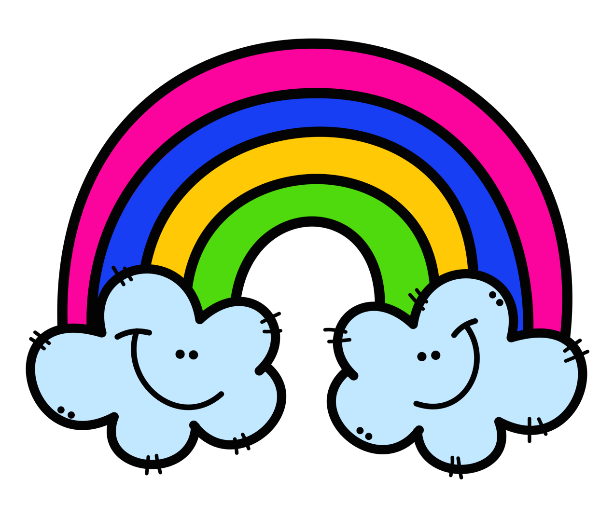 ´
´
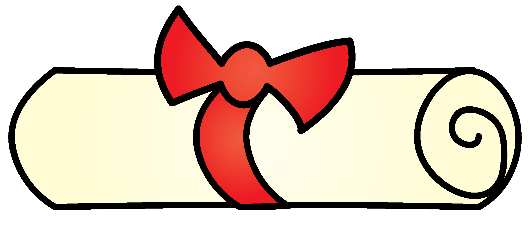 SUPER MAMA
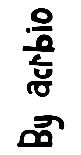 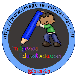 Se otorga este diploma a
__________________________________
Por ser una !!! SÚPER MAMÁ ¡¡¡ que nos cuida, nos ayuda con los deberes, nos da abrazos y nos cuenta cuentos antes de dormir.
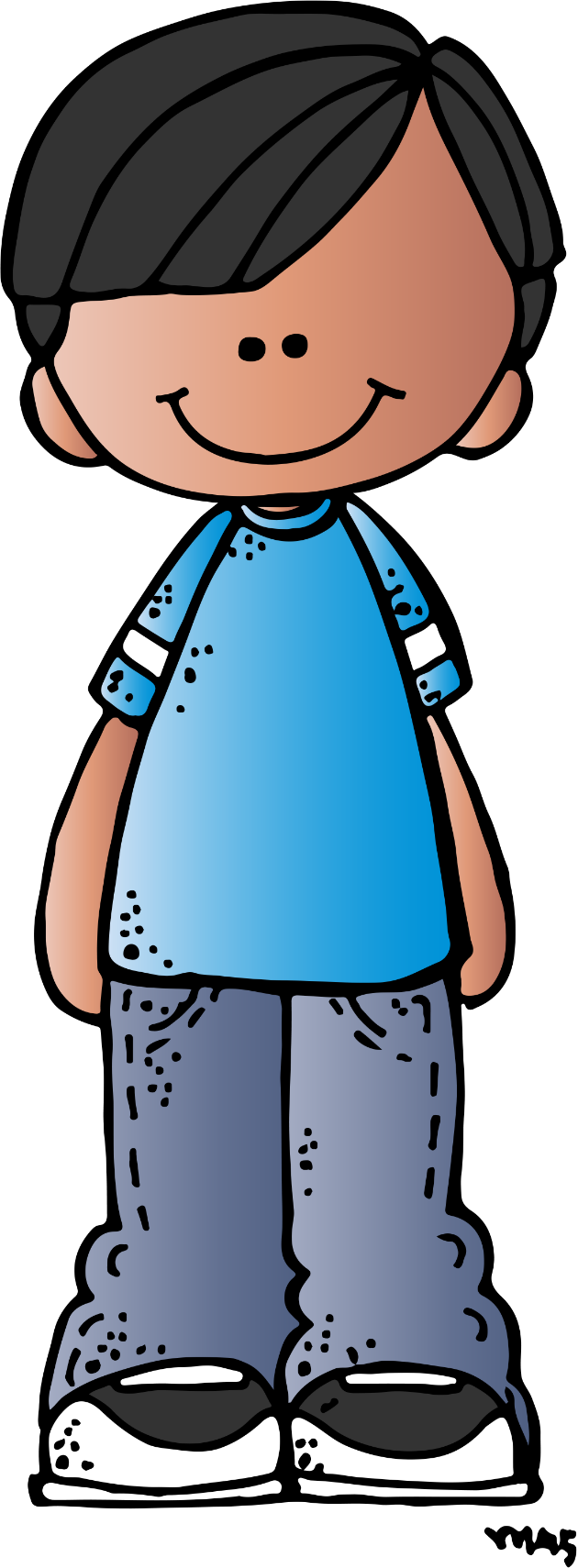 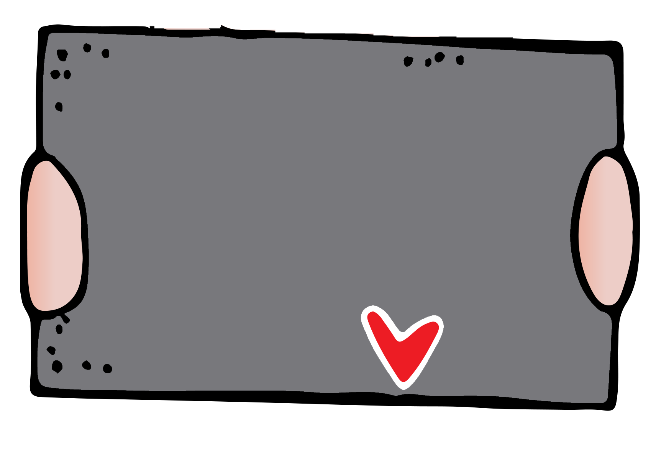 En_____________ a día ____________
Firmado tus hijos
Gracias te quiero
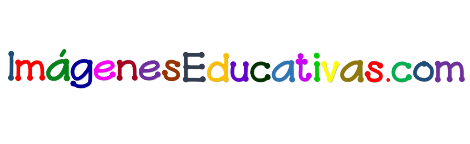 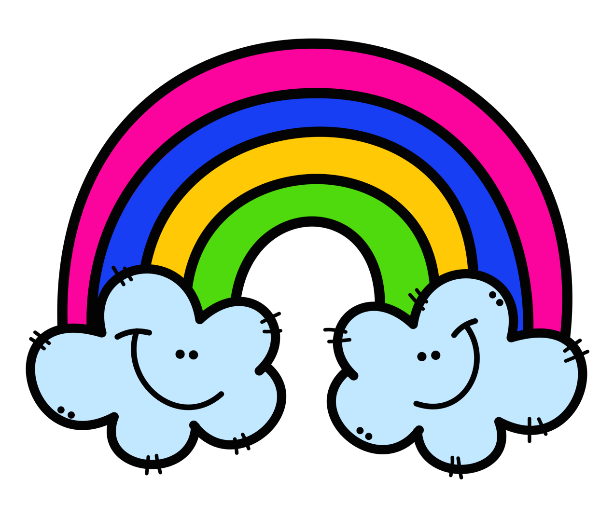 ´
´
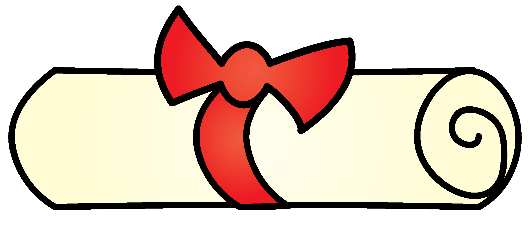 SUPER MAMA
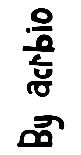 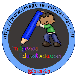 Se otorga este diploma a
__________________________________
Por ser una !!! SÚPER MAMÁ ¡¡¡ que nos cuida, nos ayuda con los deberes, nos da abrazos y nos cuenta cuentos antes de dormir.
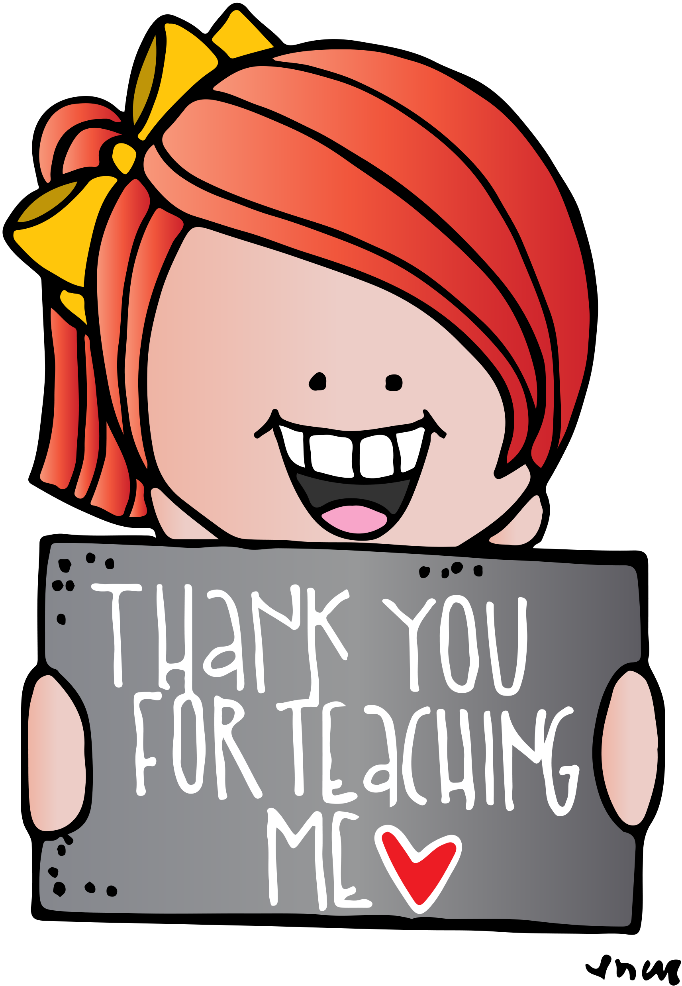 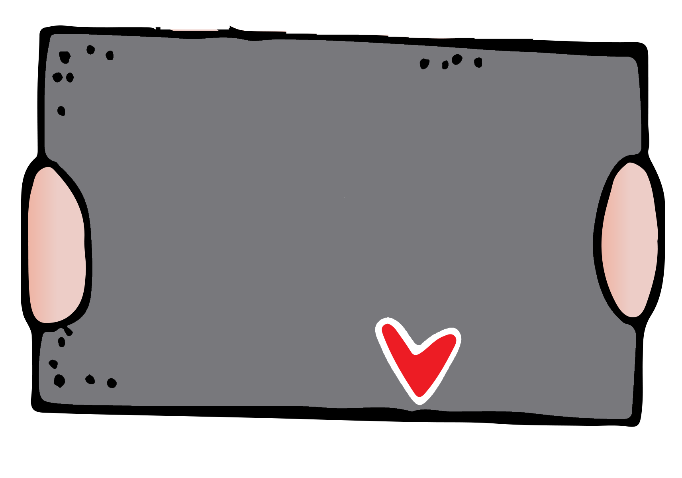 En_____________ a día ____________
Firmado tus hijos
Gracias te quiero
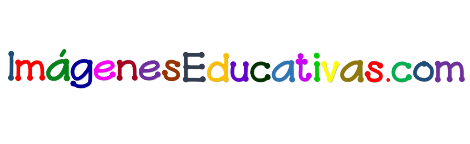 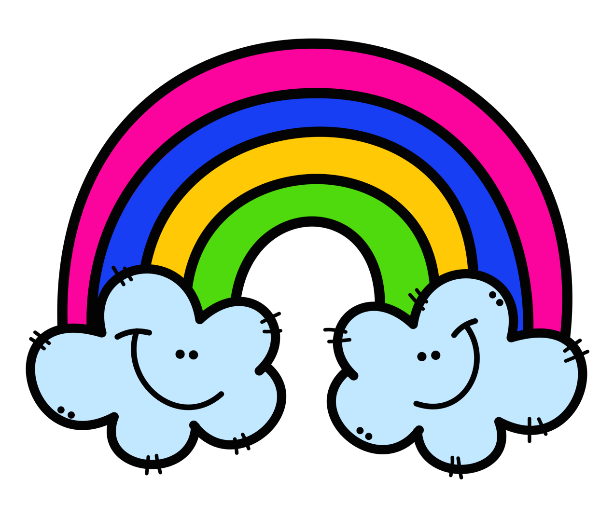 ´
´
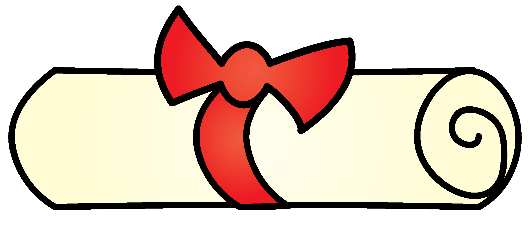 SUPER MAMA
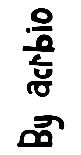 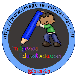 Se otorga este diploma a
__________________________________
Por ser una !!! SÚPER MAMÁ ¡¡¡ que nos cuida, nos ayuda con los deberes, nos da abrazos y nos cuenta cuentos antes de dormir.
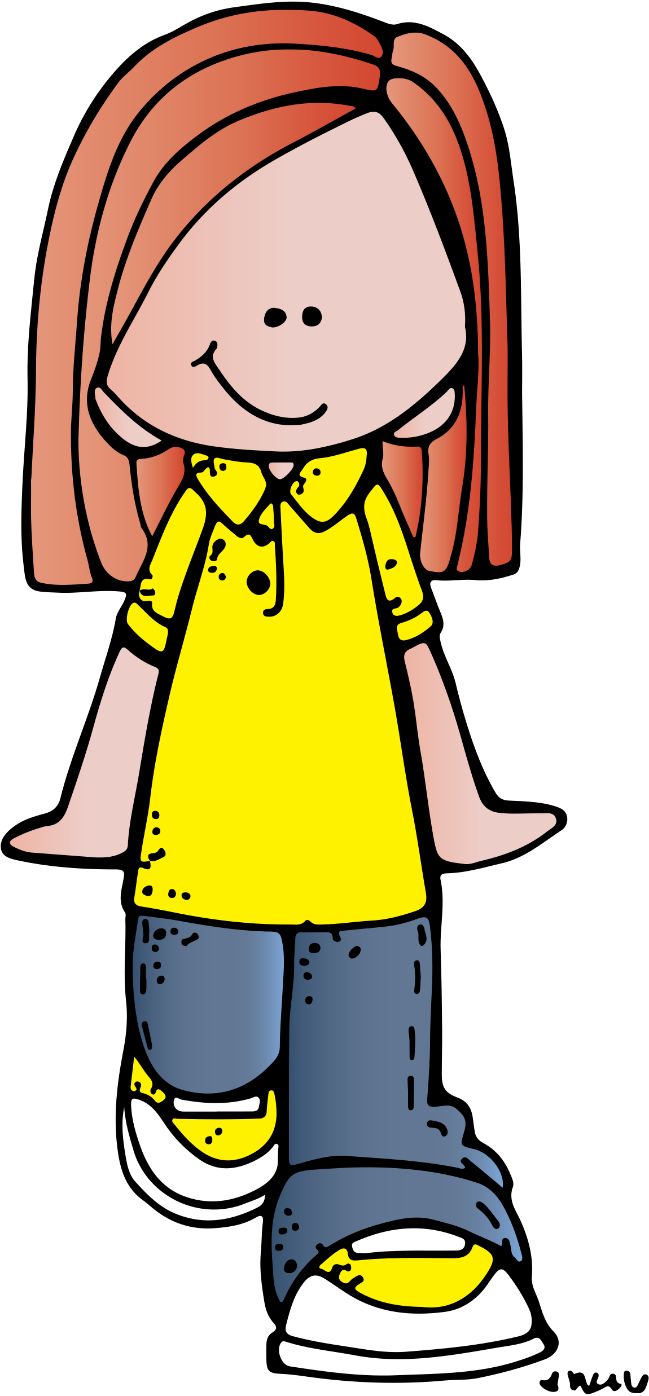 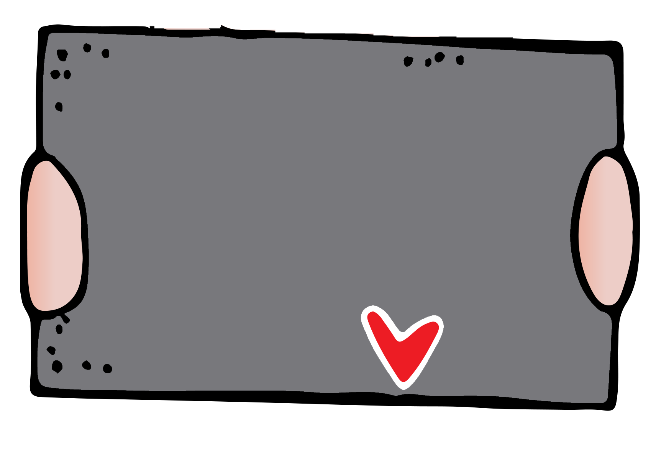 En_____________ a día ____________
Firmado tus hijos
Gracias te quiero
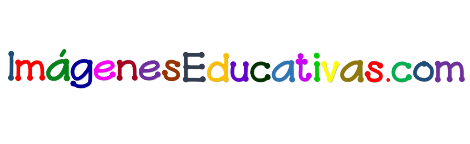 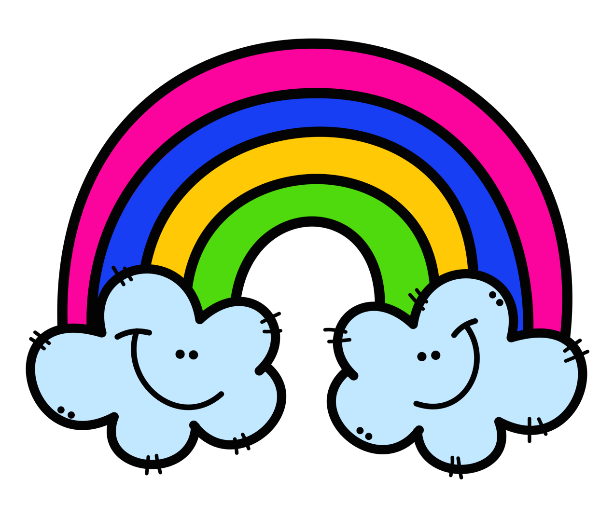 ´
SUPER ABUELOS
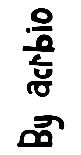 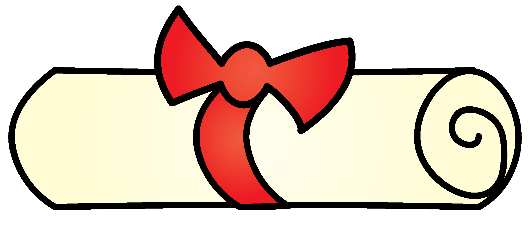 Se otorga este diploma a
__________________________________
Por ser unos !!! SÚPER ABUELOS ¡¡¡ que nos cuidan, nos ayudan con los deberes, mientras papá y mamá trabajan .
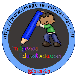 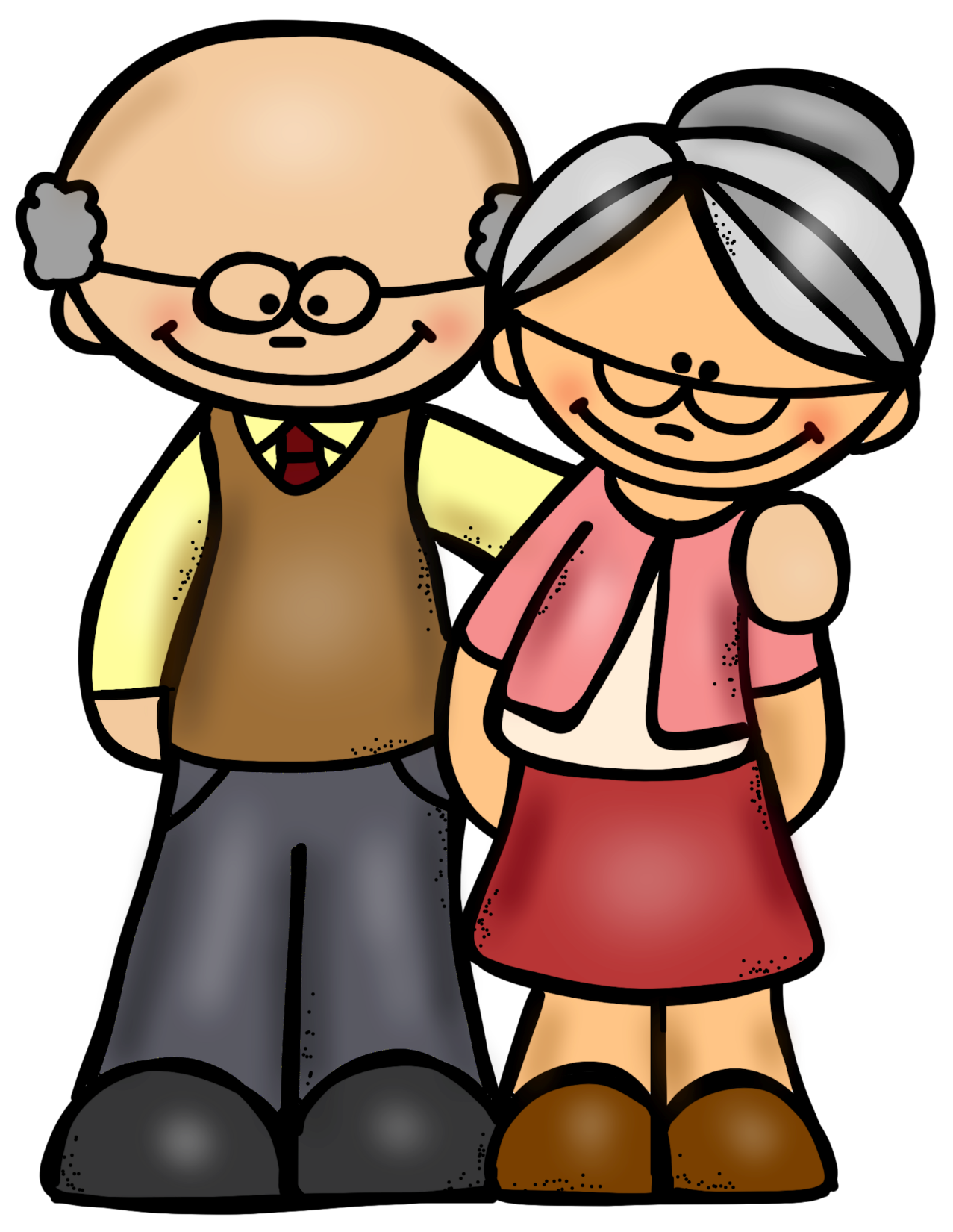 En_____________ a día ____________
Firmado tus nietos
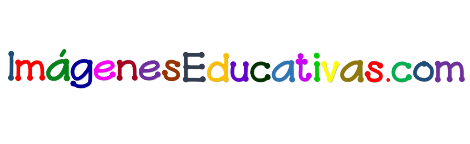 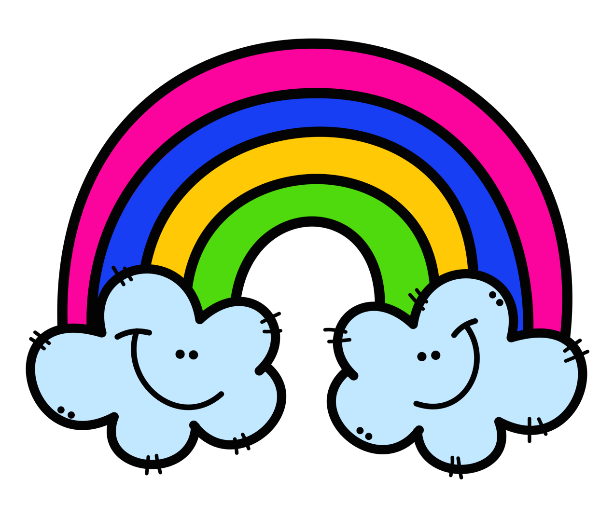 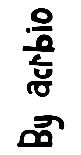 ´
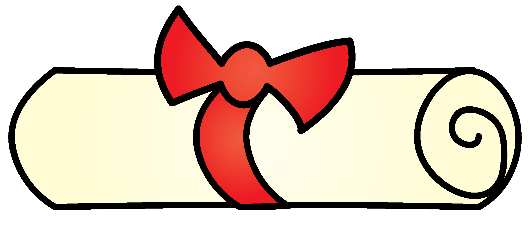 SUPER ABUELOS
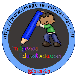 Se otorga este diploma a
__________________________________
Por ser unos !!! SÚPER ABUELOS ¡¡¡ que nos cuidan, nos ayudan con los deberes, mientras papá y mamá trabajan .
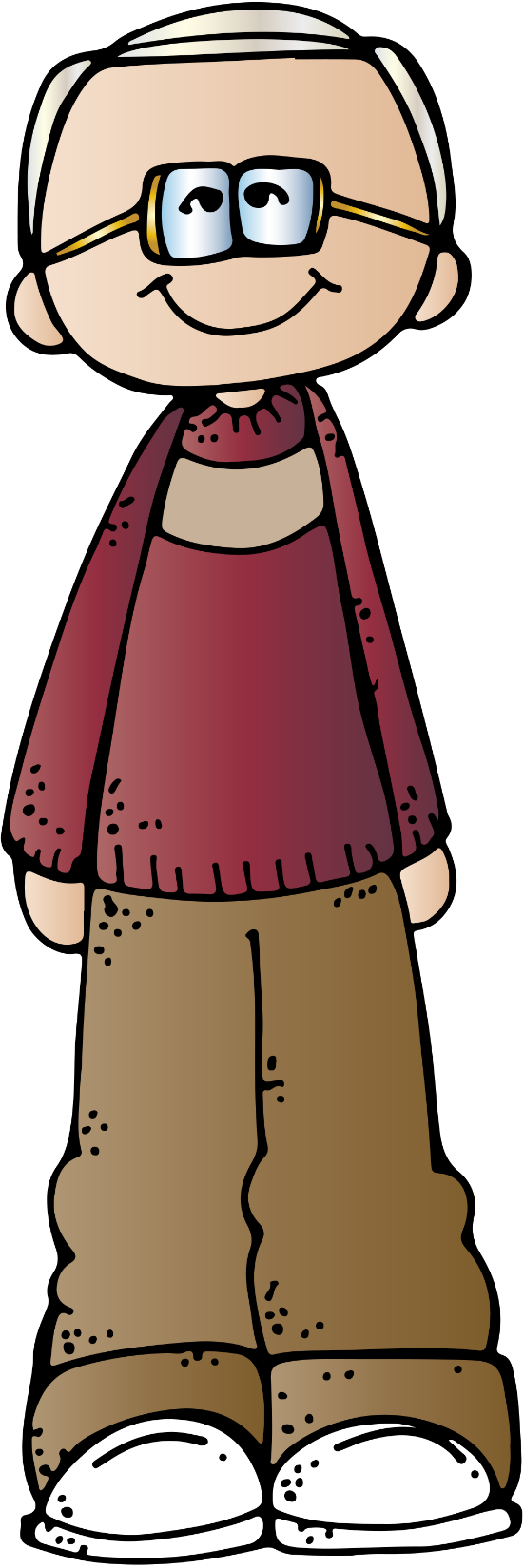 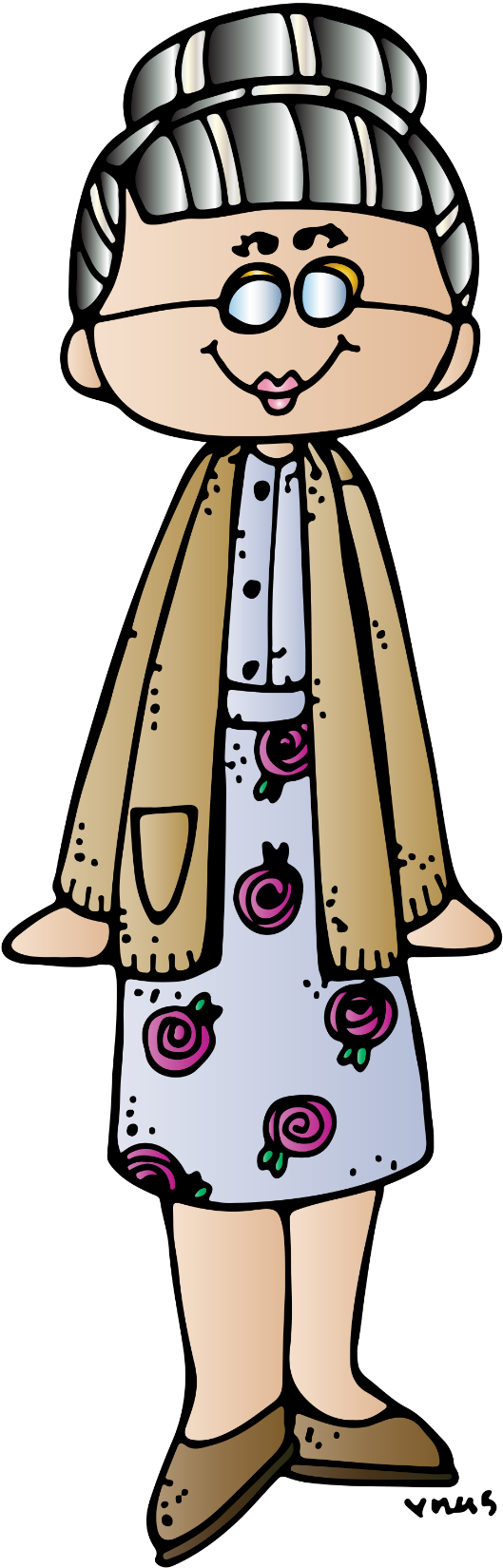 En_____________ a día ____________
Firmado tus nietos
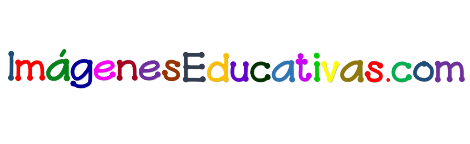 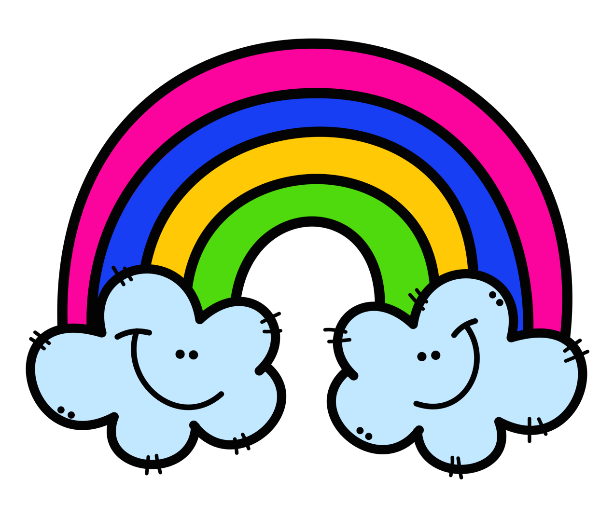 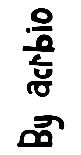 ´
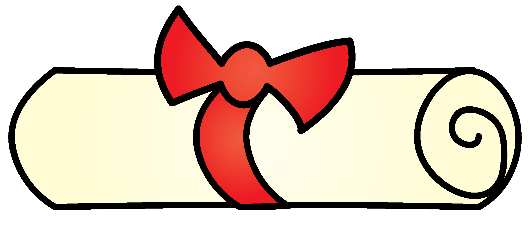 SUPER ABUELOS
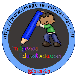 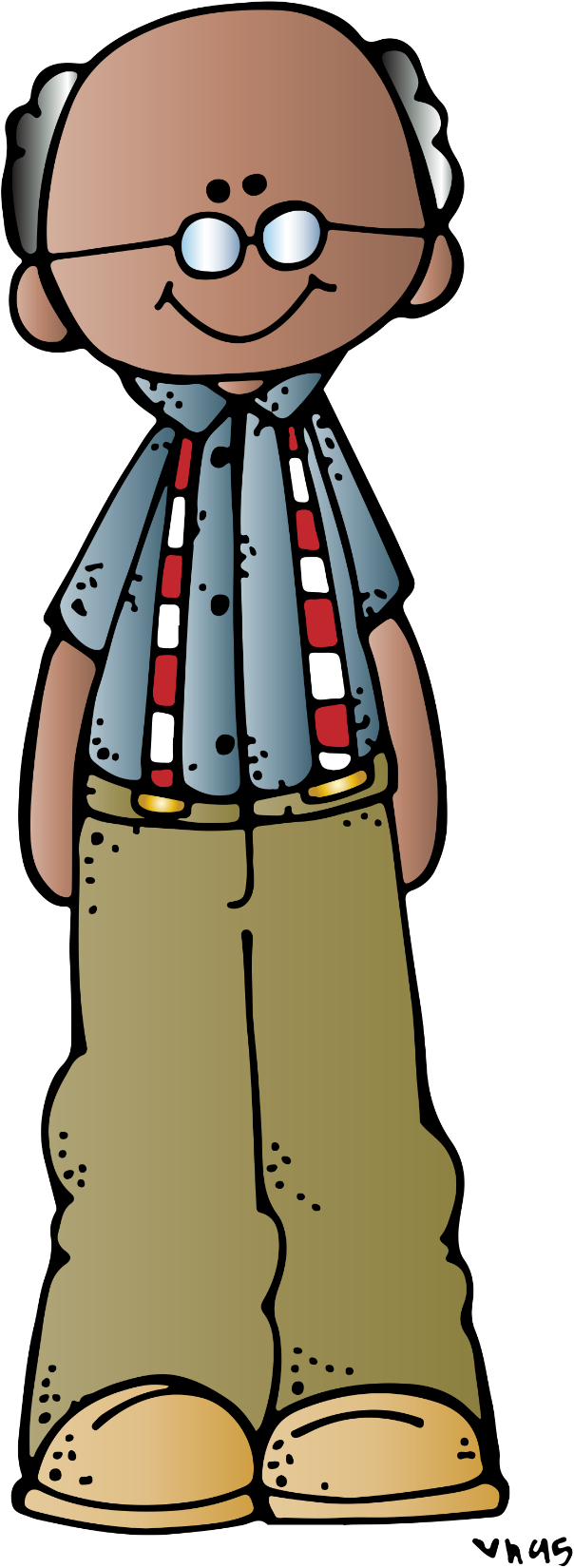 Se otorga este diploma a
__________________________________
Por ser unos !!! SÚPER ABUELOS ¡¡¡ que nos cuidan, nos ayudan con los deberes, mientras papá y mamá trabajan .
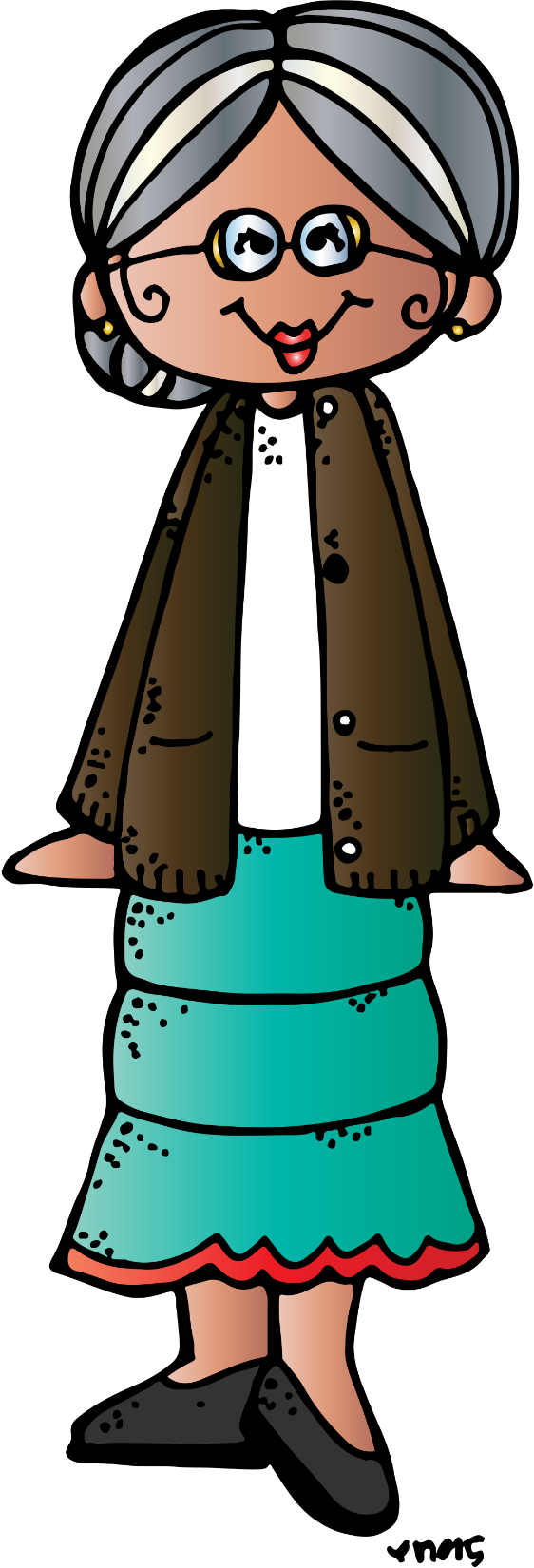 En_____________ a día ____________
Firmado tus nietos
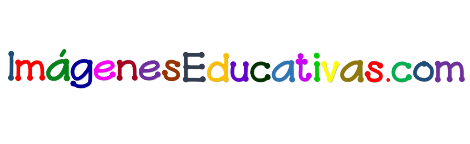 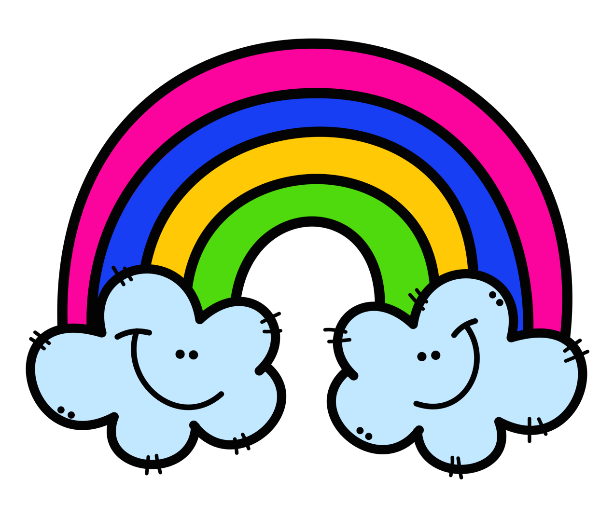 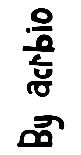 ´
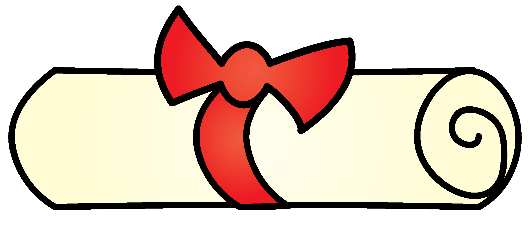 SUPER Abuela
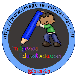 Se otorga este diploma a
__________________________________
Por ser una !!! SÚPER ABUELA ¡¡¡ que nos cuida, nos ayuda con los deberes, mientras papá y mamá trabajan .
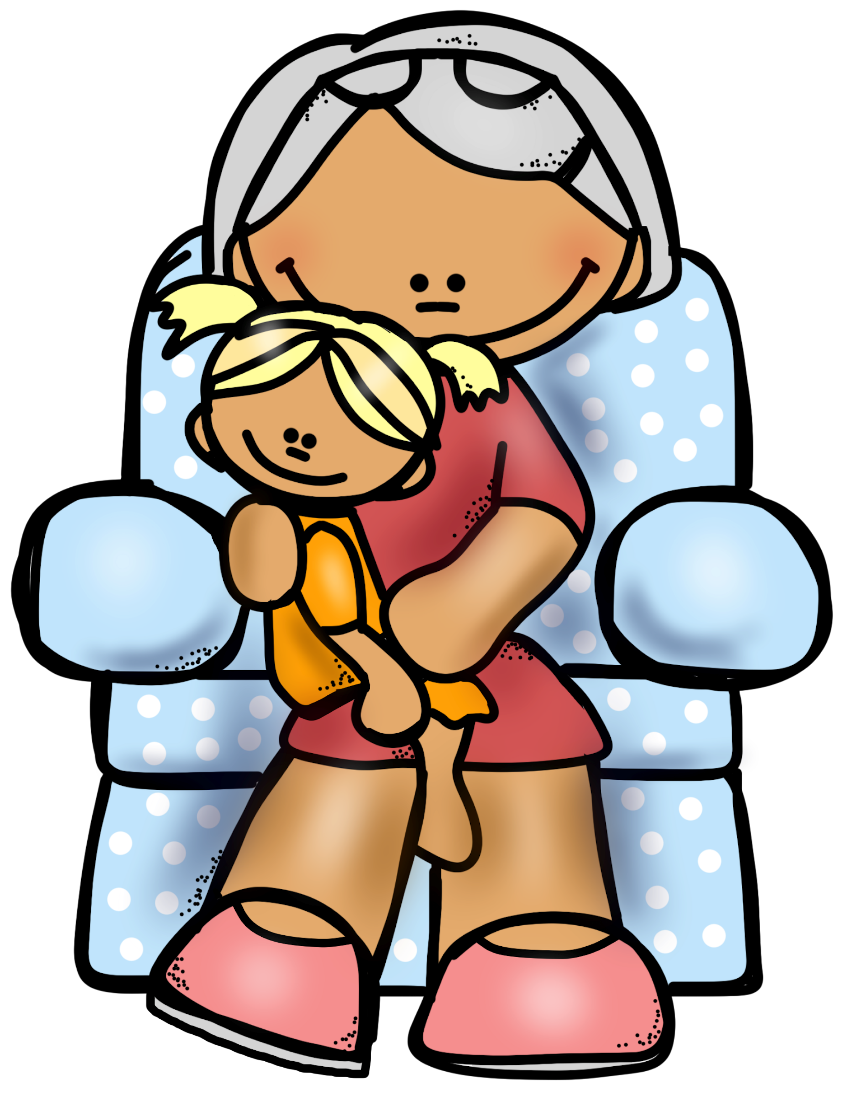 En_____________ a día ____________
Firmado tus nietos
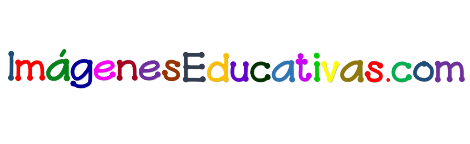 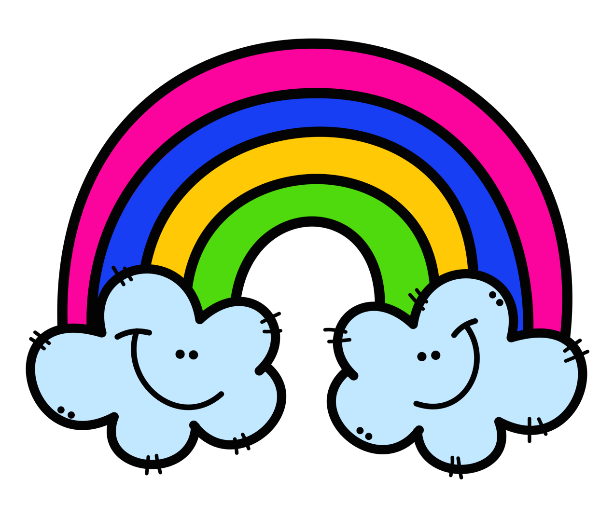 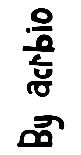 ´
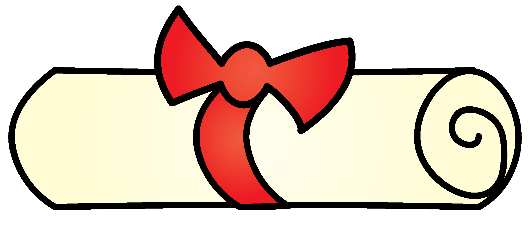 SUPER Abuela
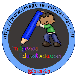 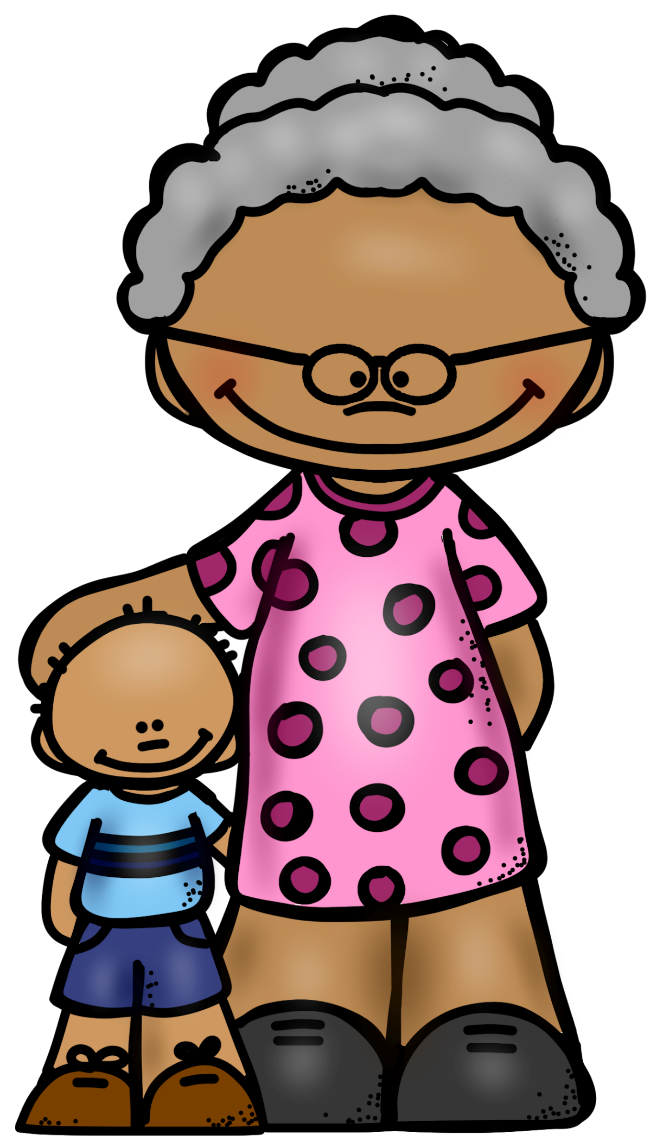 Se otorga este diploma a
__________________________________
Por ser una !!! SÚPER ABUELA ¡¡¡ que nos cuida, nos ayuda con los deberes, mientras papá y mamá trabajan .
En_____________ a día ____________
Firmado tus nietos
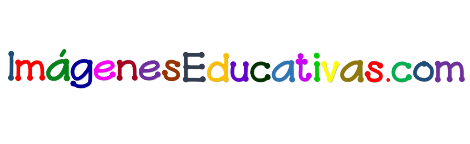 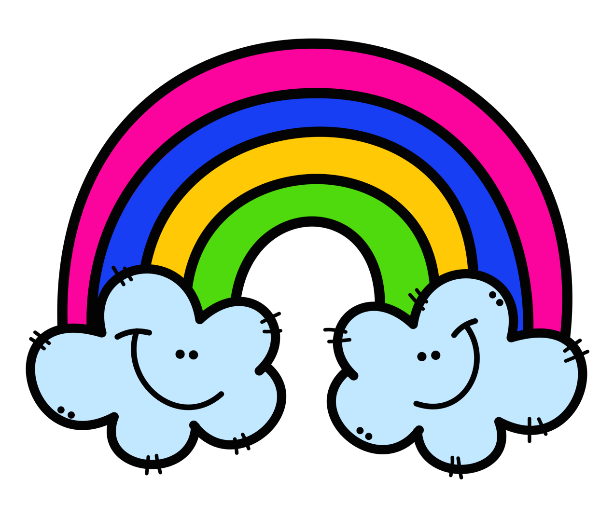 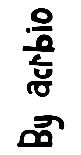 ´
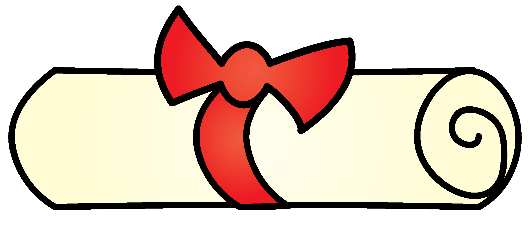 SUPER Abuelo
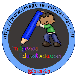 Se otorga este diploma a
__________________________________
Por ser un !!! SÚPER ABUELO ¡¡¡ que nos cuida, nos ayuda con los deberes, mientras papá y mamá trabajan .
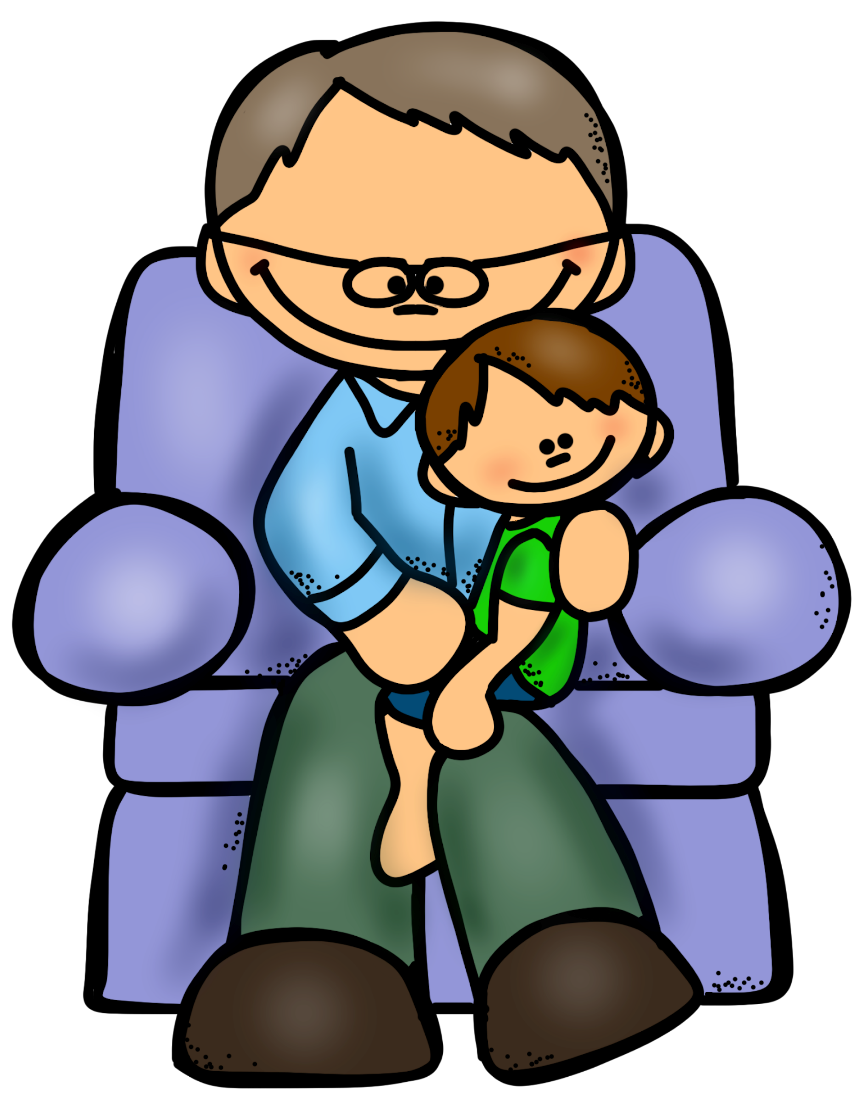 En_____________ a día ____________
Firmado tus nietos
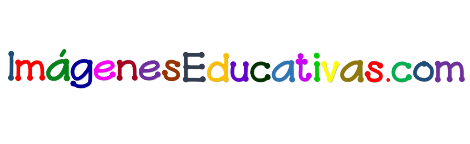 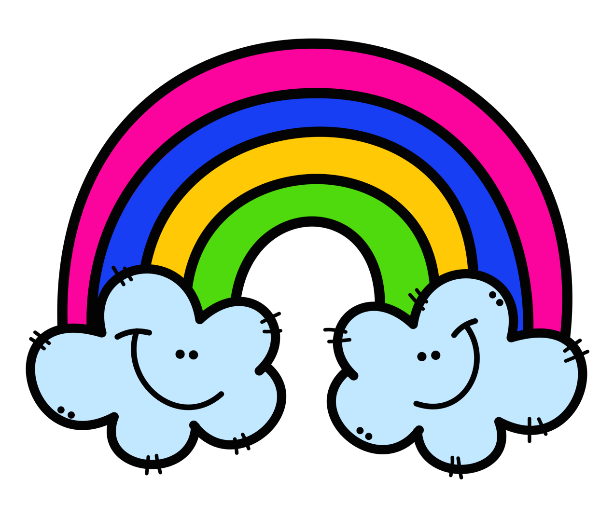 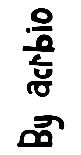 ´
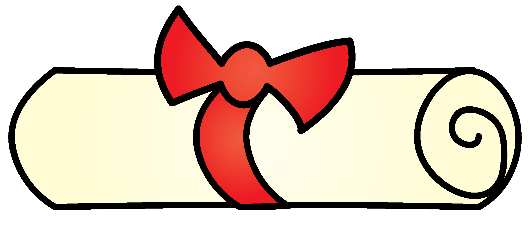 SUPER Abuelo
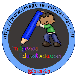 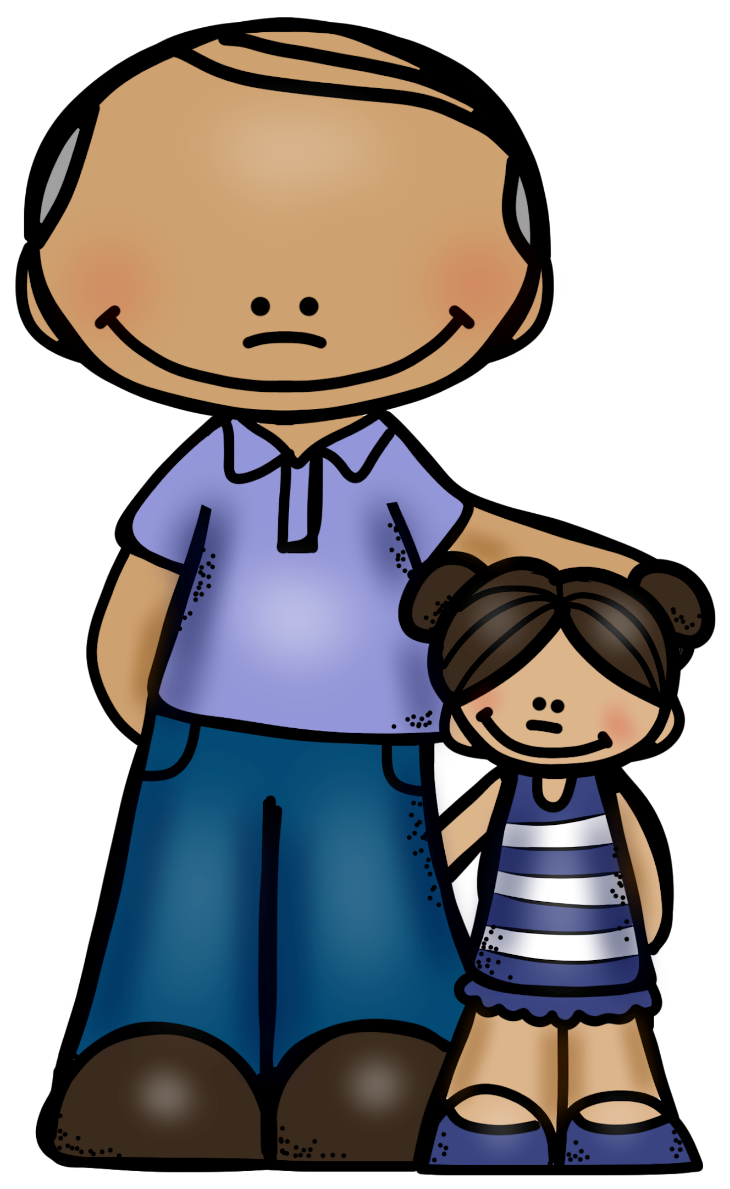 Se otorga este diploma a
__________________________________
Por ser un !!! SÚPER ABUELO ¡¡¡ que nos cuida, nos ayuda con los deberes, mientras papá y mamá trabajan .
En_____________ a día ____________
Firmado tus nietos
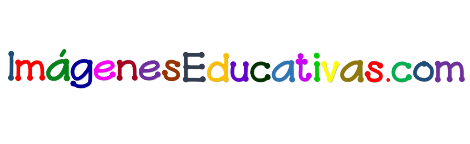 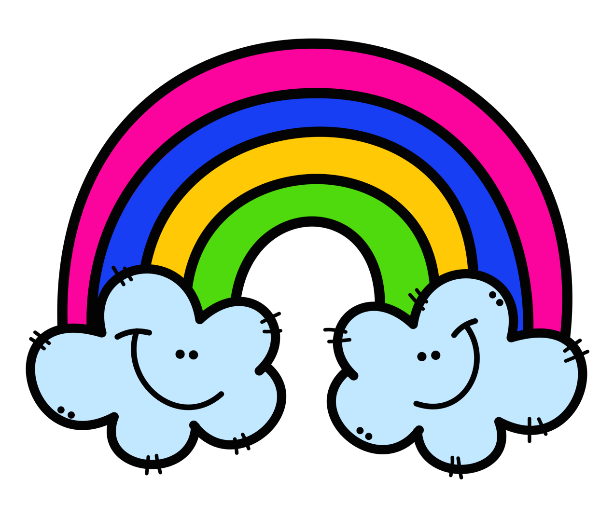 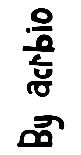 ´
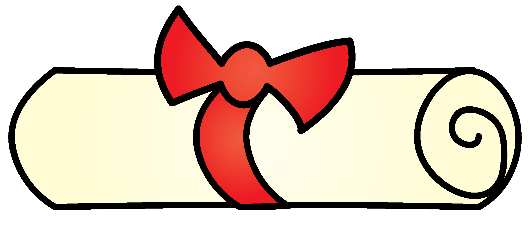 SUPER YAYA
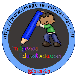 Se otorga este diploma a
__________________________________
Por ser una !!! SÚPER YAYA ¡¡¡ que nos cuida, nos ayuda con los deberes, mientras papá y mamá trabajan .
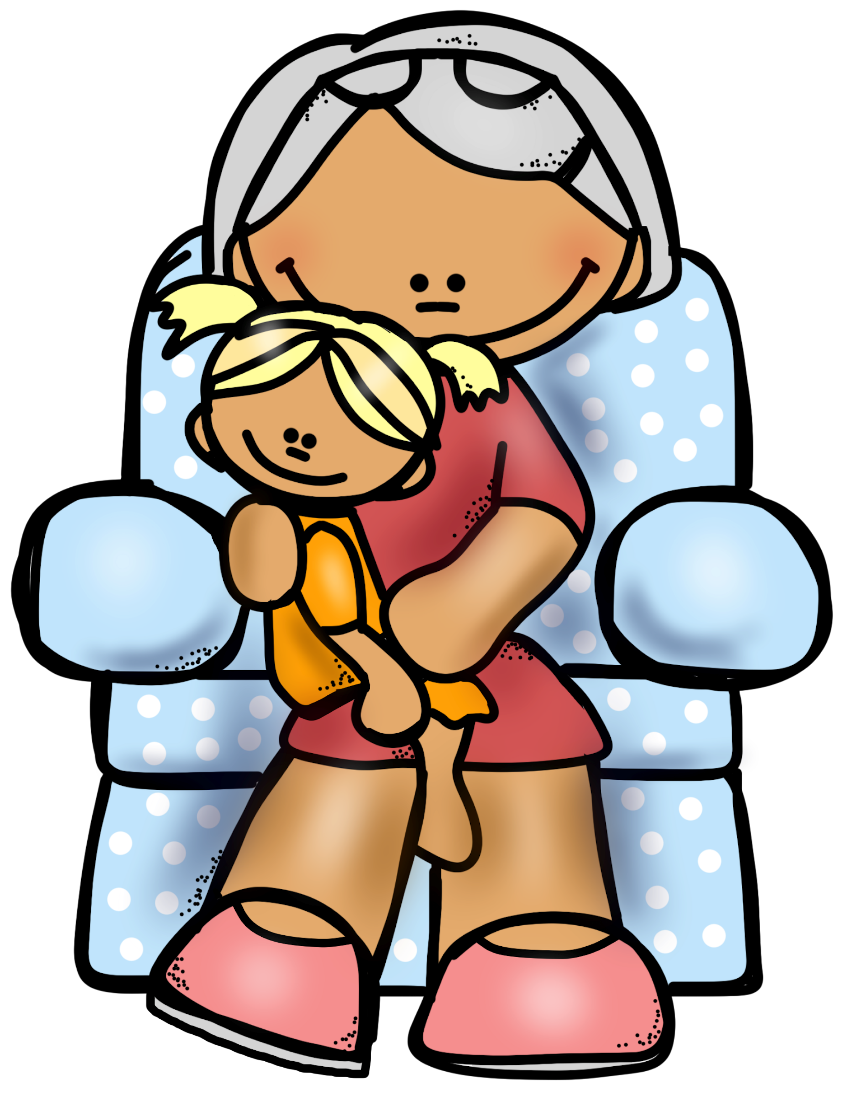 En_____________ a día ____________
Firmado tus nietos
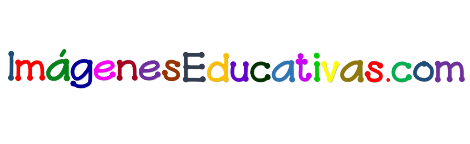 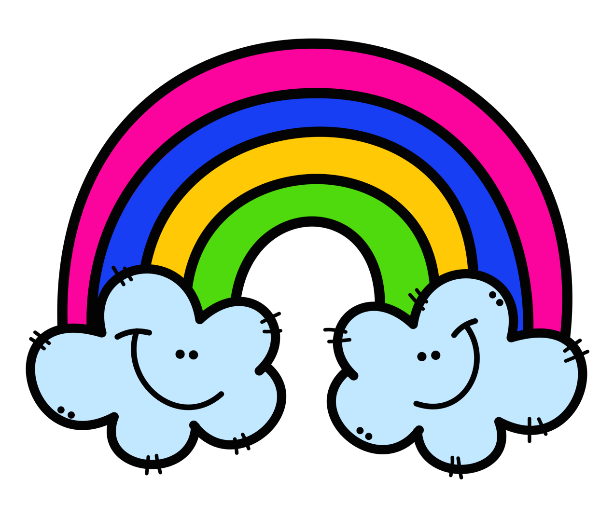 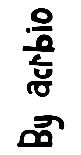 ´
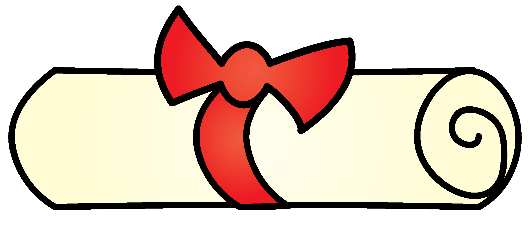 SUPER Abuela
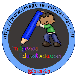 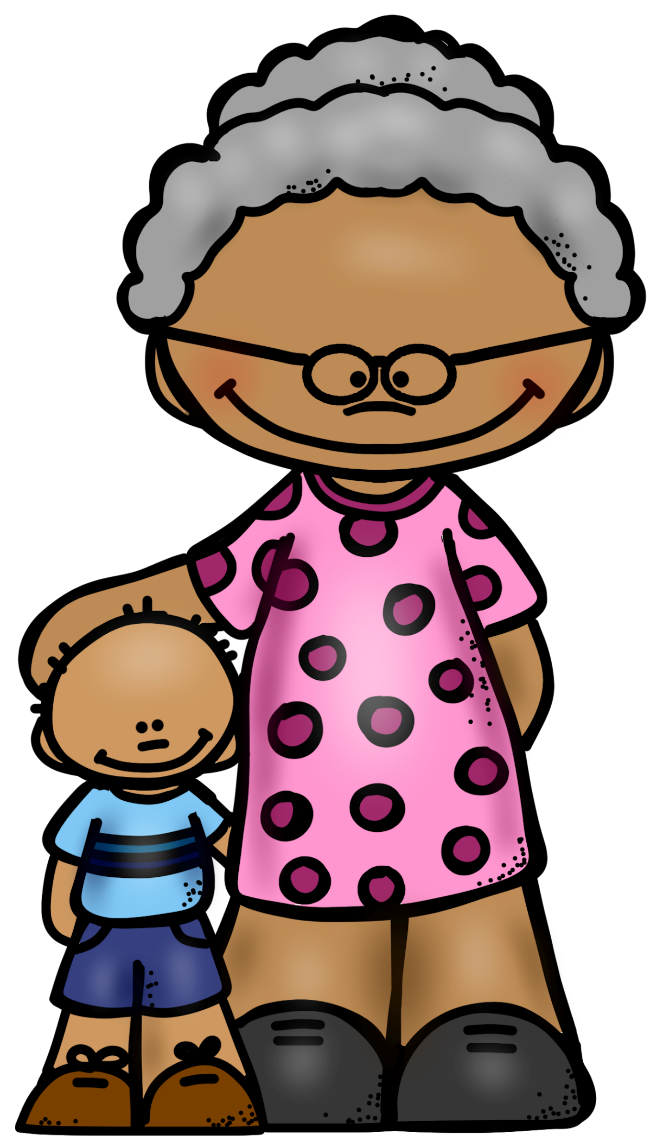 Se otorga este diploma a
__________________________________
Por ser una !!! SÚPER YAYA ¡¡¡ que nos cuida, nos ayuda con los deberes, mientras papá y mama trabajan .
En_____________ a día ____________
Firmado tus nietos
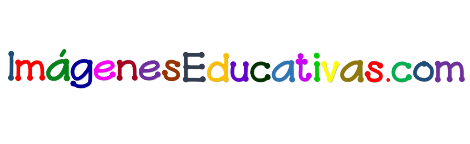 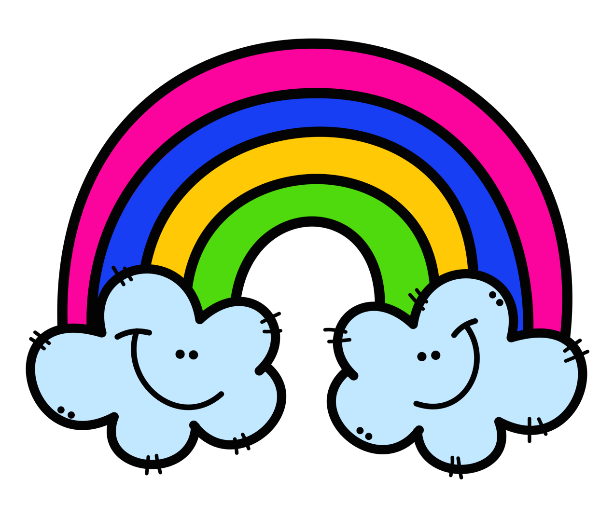 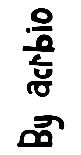 ´
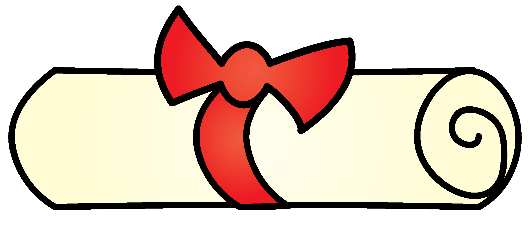 SUPER TITA
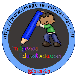 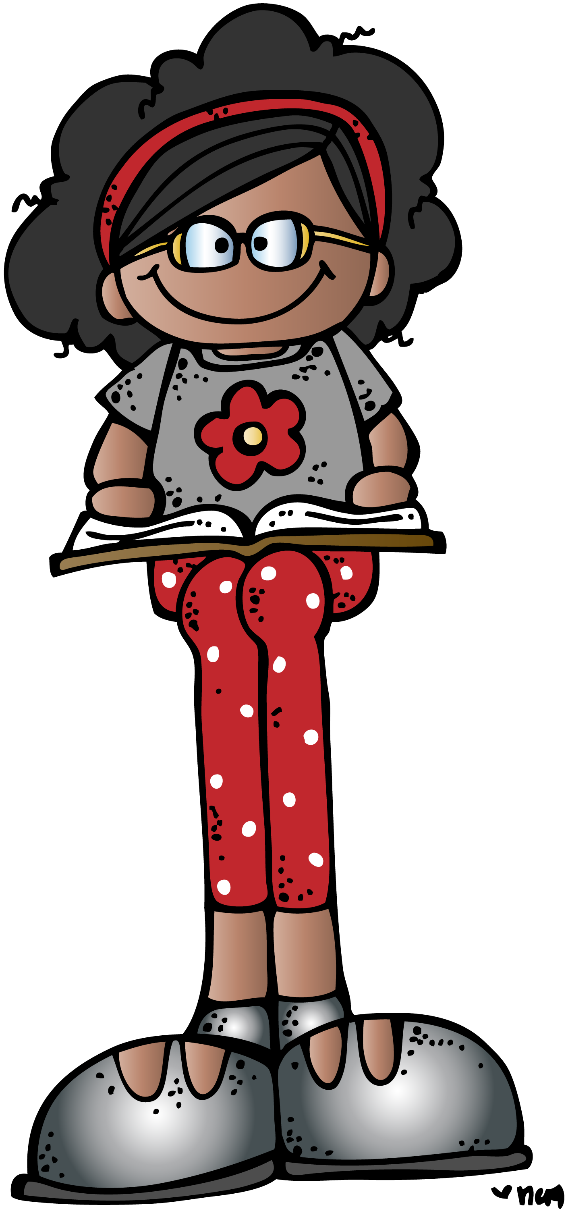 Se otorga este diploma a
__________________________________
Por ser una !!! SÚPER TITA ¡¡¡ que nos cuida, nos ayuda con los deberes, mientras papá y mamá trabajan .
En_____________ a día ____________
Firmado tus sobrinos
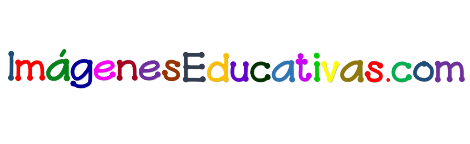 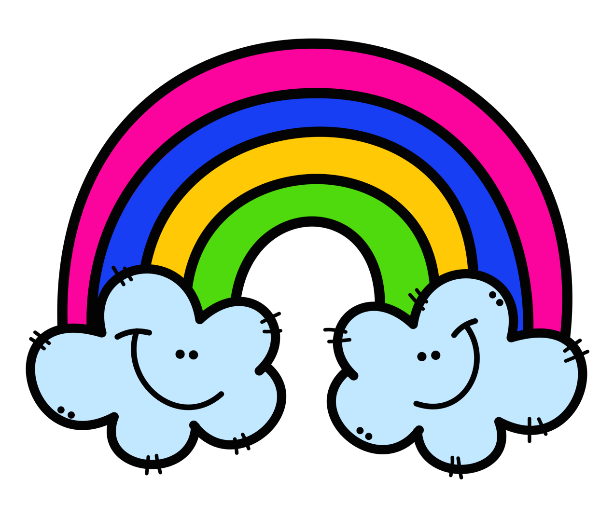 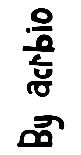 ´
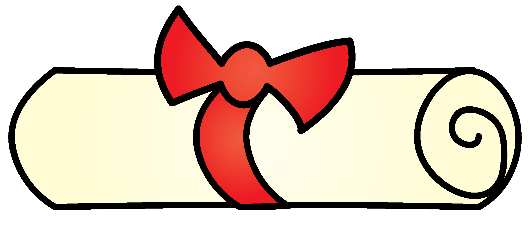 SUPER TITA
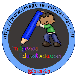 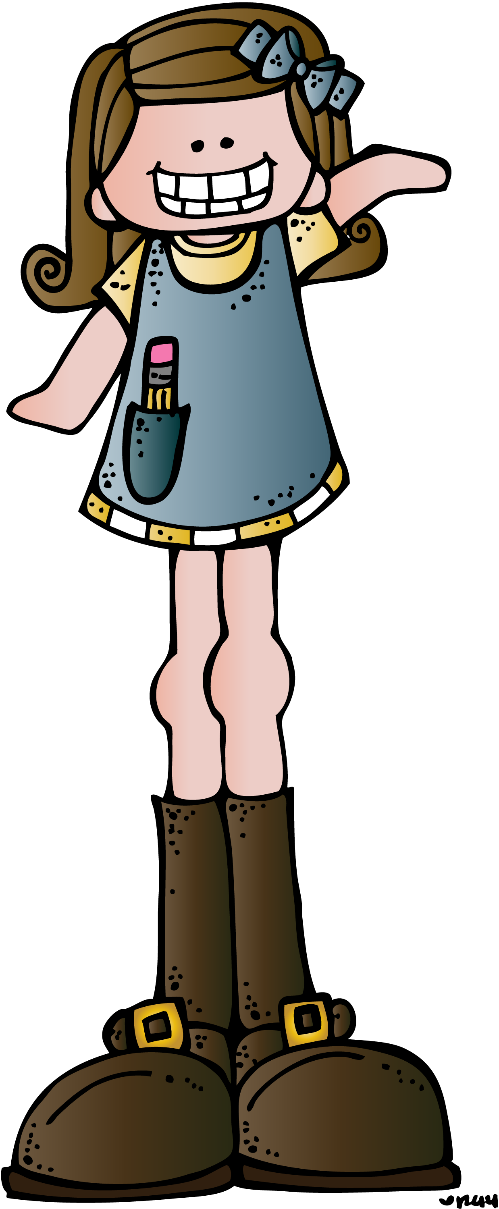 Se otorga este diploma a
__________________________________
Por ser una !!! SÚPER TITA ¡¡¡ que nos cuida, nos ayuda con los deberes, mientras papá y mamá trabajan .
En_____________ a día ____________
Firmado tus sobrinos
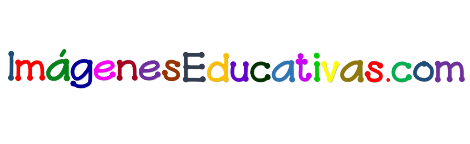 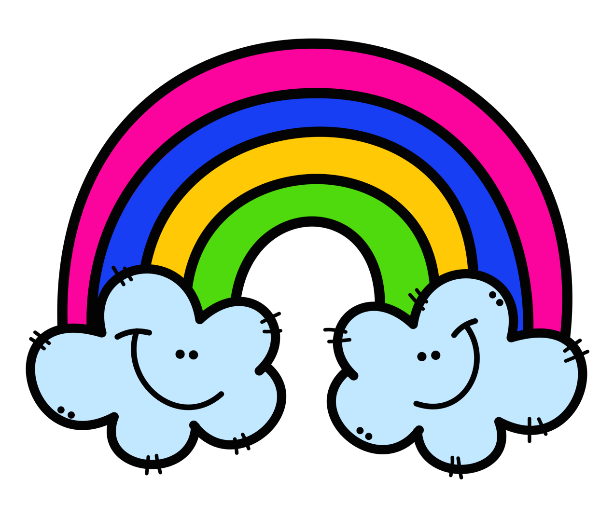 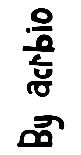 ´
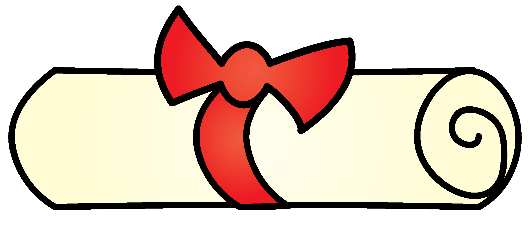 SUPER TITA
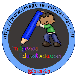 Se otorga este diploma a
__________________________________
Por ser una !!! SÚPER TITA ¡¡¡ que nos cuida, nos ayuda con los deberes, mientras papá y mama trabajan .
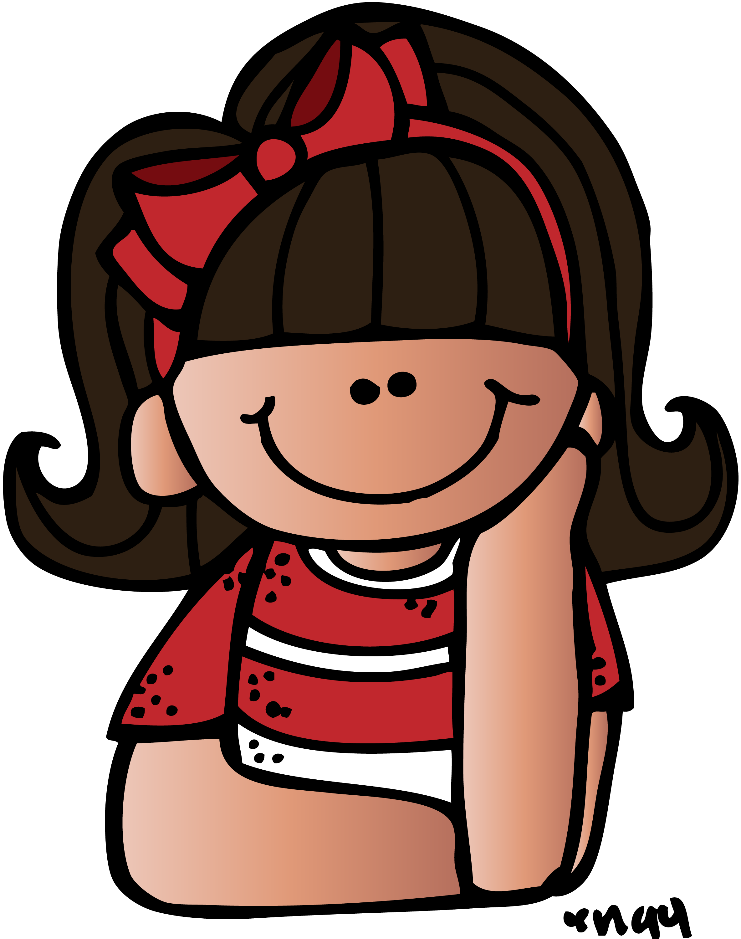 En_____________ a día ____________
Firmado tus sobrinos
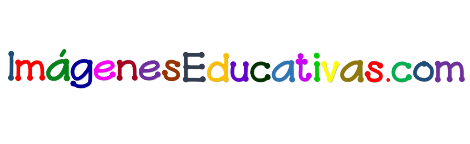 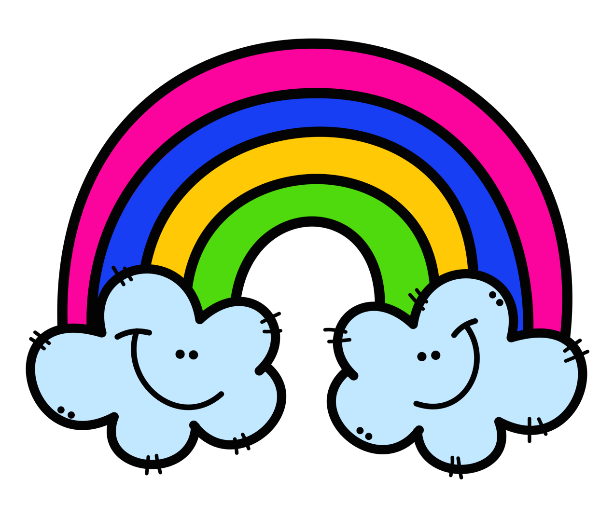 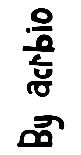 ´
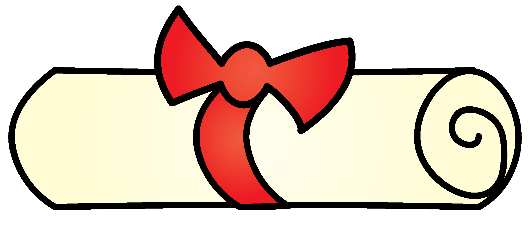 SUPER TITA
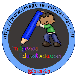 Se otorga este diploma a
__________________________________
Por ser una !!! SÚPER TITA ¡¡¡ que nos cuida, nos ayuda con los deberes, mientras papá y mamá trabajan .
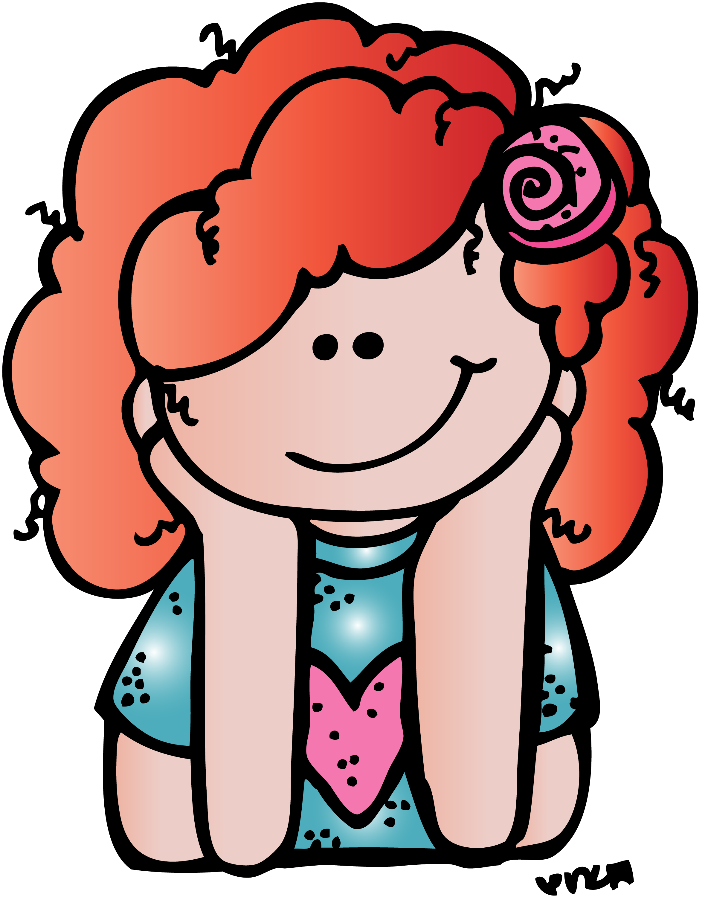 En_____________ a día ____________
Firmado tus sobrinos
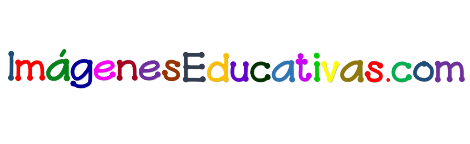 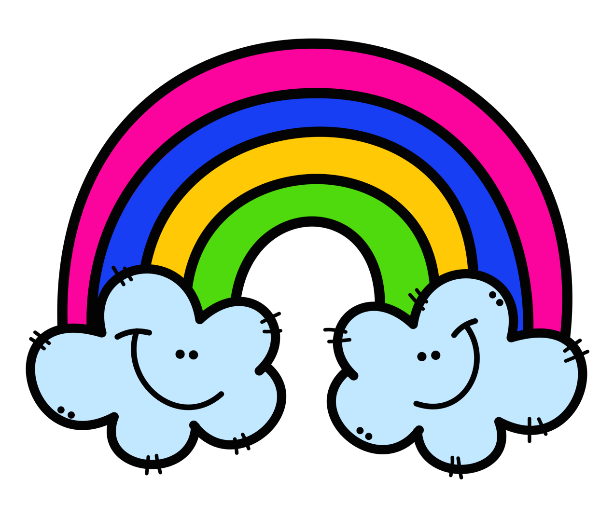 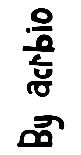 ´
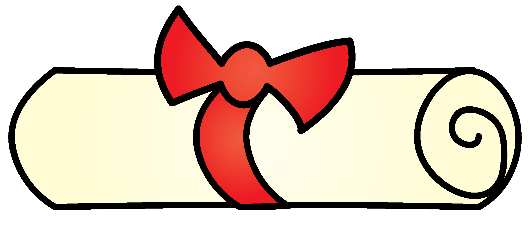 SUPER TITO
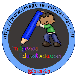 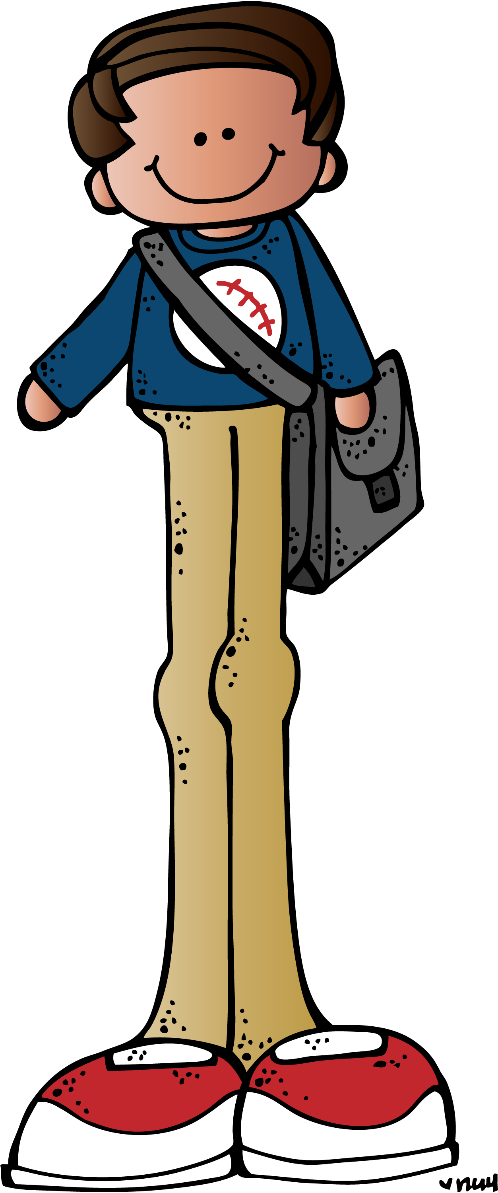 Se otorga este diploma a
__________________________________
Por ser un !!! SÚPER TITO ¡¡¡ que nos cuida, nos ayuda con los deberes, mientras papá y mamá trabajan .
En_____________ a día ____________
Firmado tu sobrino
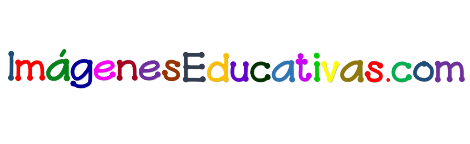 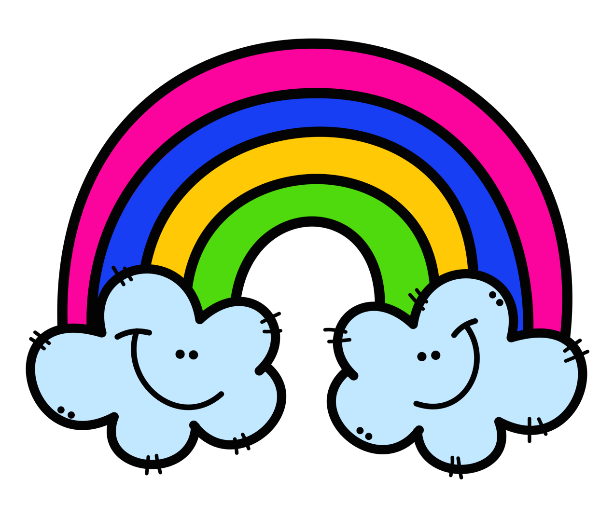 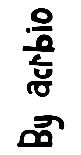 ´
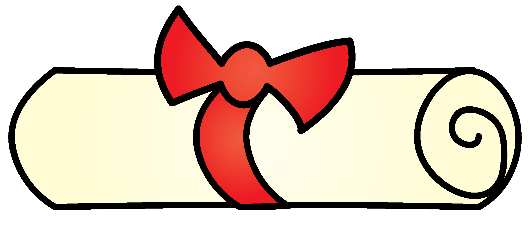 SUPER TITO
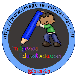 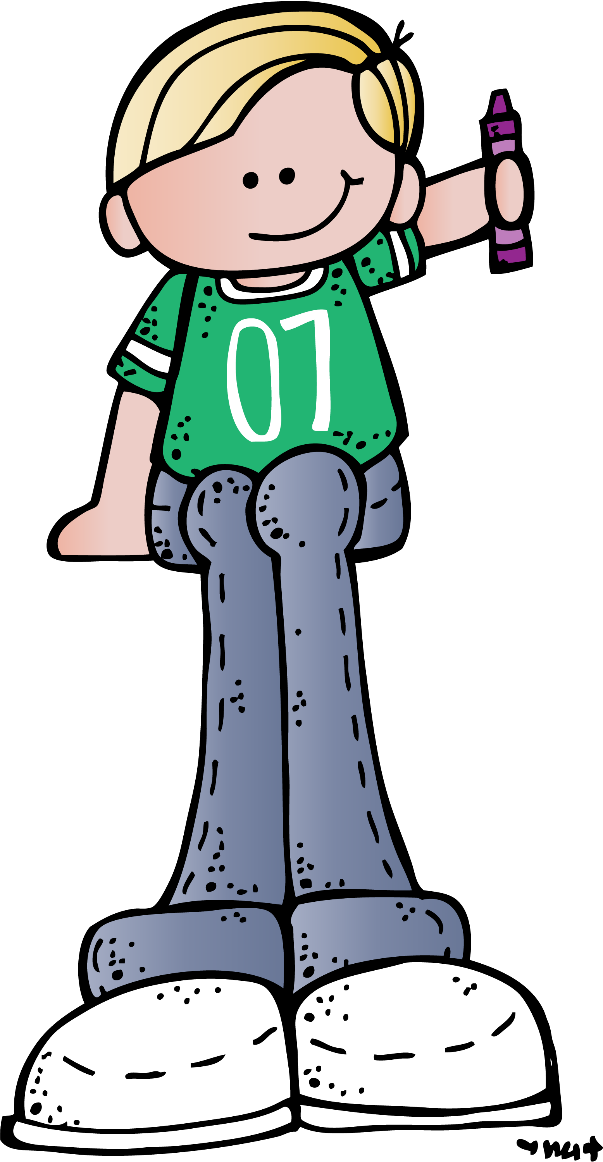 Se otorga este diploma a
__________________________________
Por ser un !!! SÚPER TITO ¡¡¡ que nos cuida, nos ayuda con los deberes, mientras papá y mamá trabajan .
En_____________ a día ____________
Firmado tus sobrinos
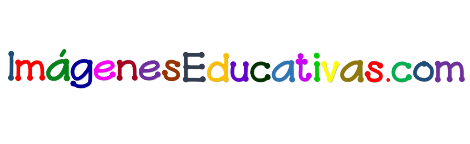 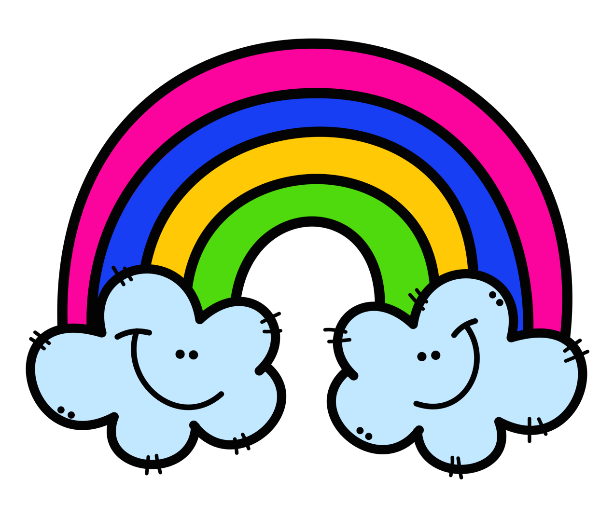 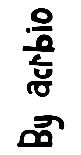 ´
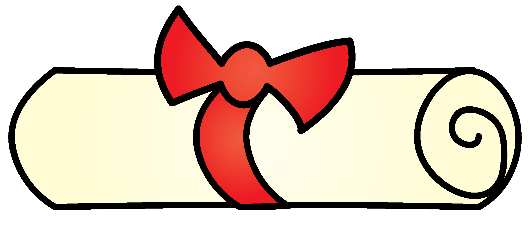 SUPER TITO
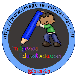 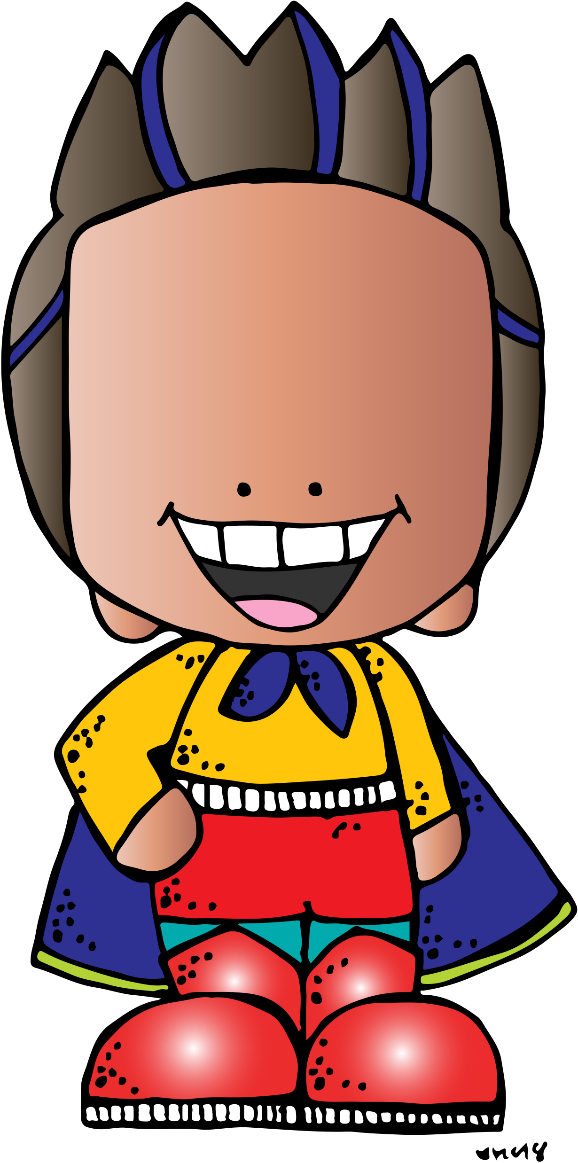 Se otorga este diploma a
__________________________________
Por ser un !!! SÚPER TITO ¡¡¡ que nos cuida, nos ayuda con los deberes, mientras papá y mamá trabajan .
En_____________ a día ____________
Firmado tus sobrinos
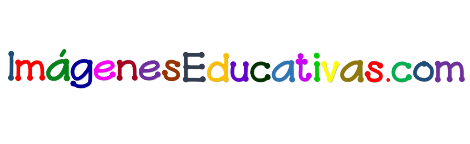 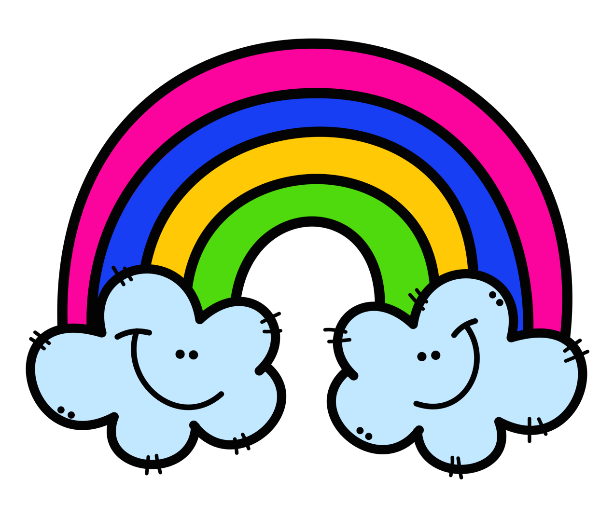 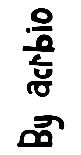 ´
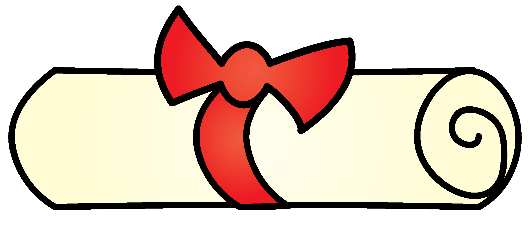 SUPER TITA
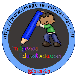 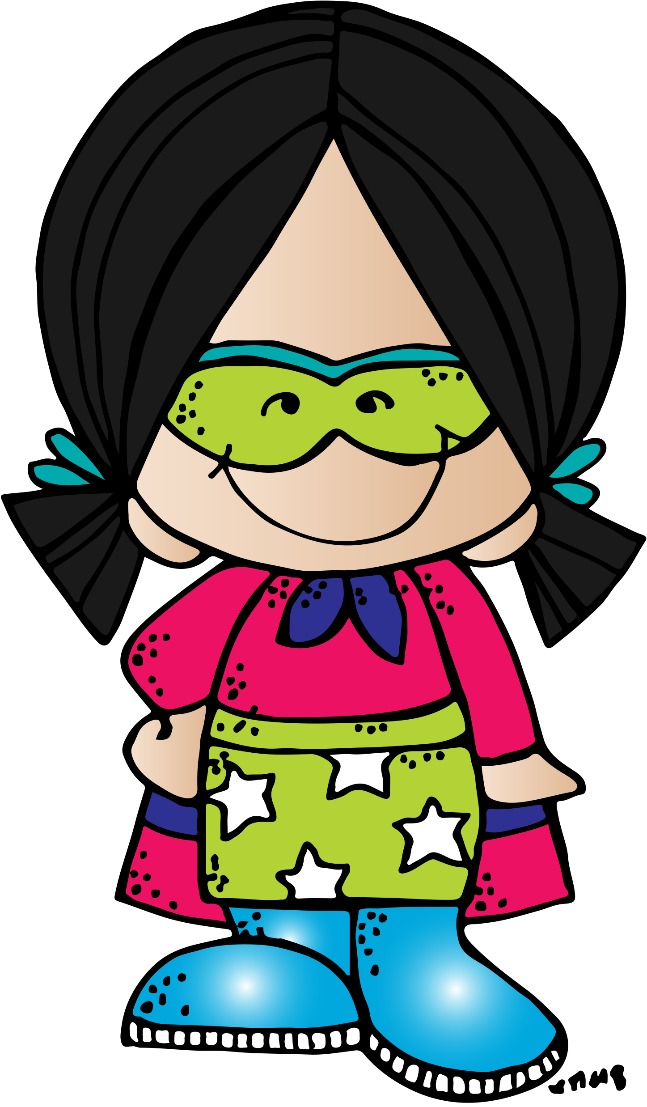 Se otorga este diploma a
__________________________________
Por ser una !!! SÚPER TITA ¡¡¡ que nos cuida, nos ayuda con los deberes, mientras papá y mamá trabajan .
En_____________ a día ____________
Firmado tus sobrinos
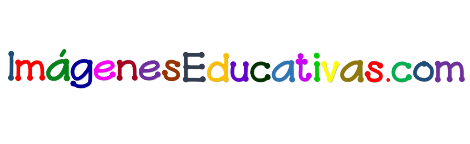 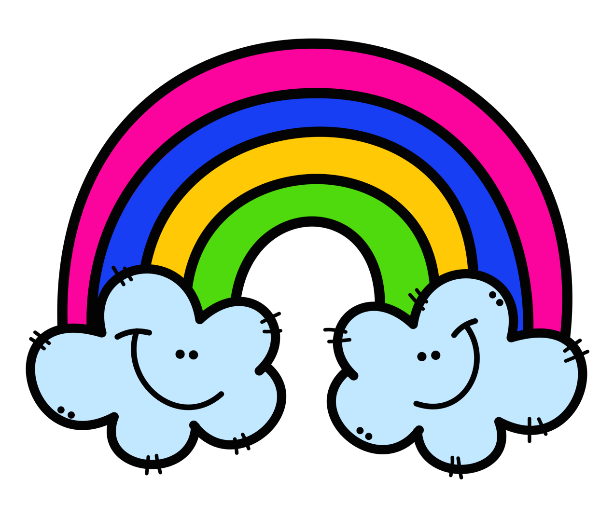 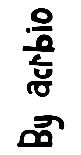 ´
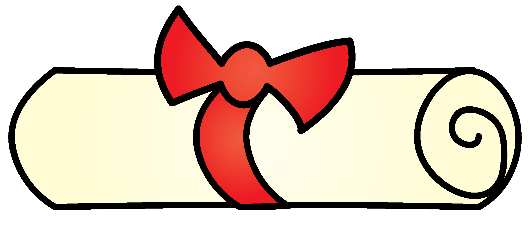 SUPER TITO
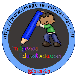 Se otorga este diploma a
__________________________________
Por ser un !!! SÚPER TITO ¡¡¡ que nos cuida, nos ayuda con los deberes, mientras papá y mamá trabajan .
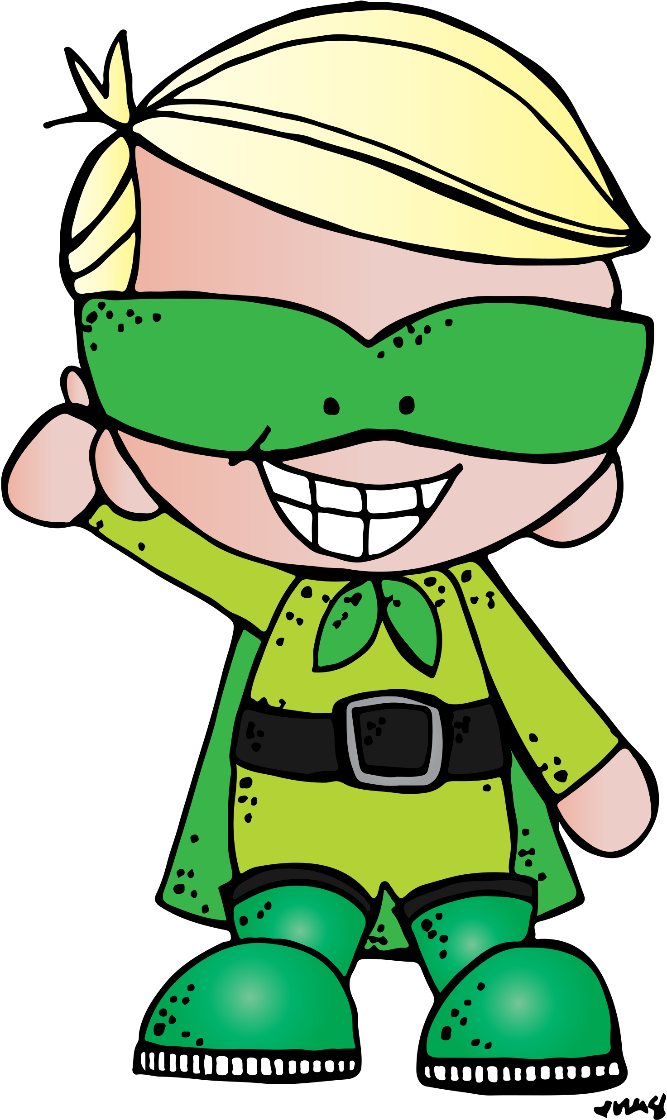 En_____________ a día ____________
Firmado tus sobrinos
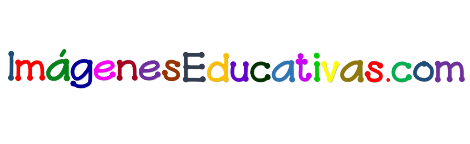 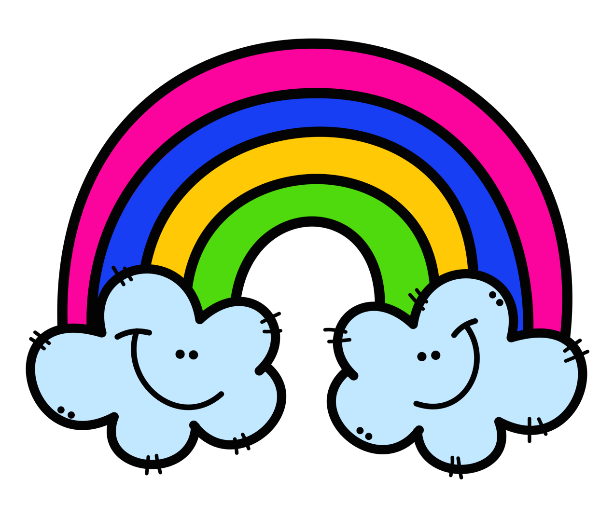 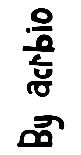 ´
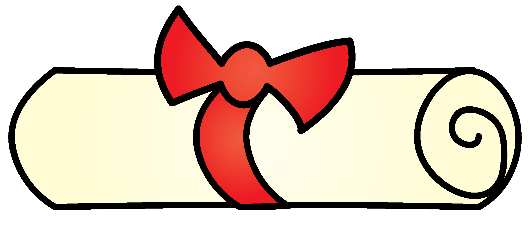 SUPER TITA
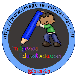 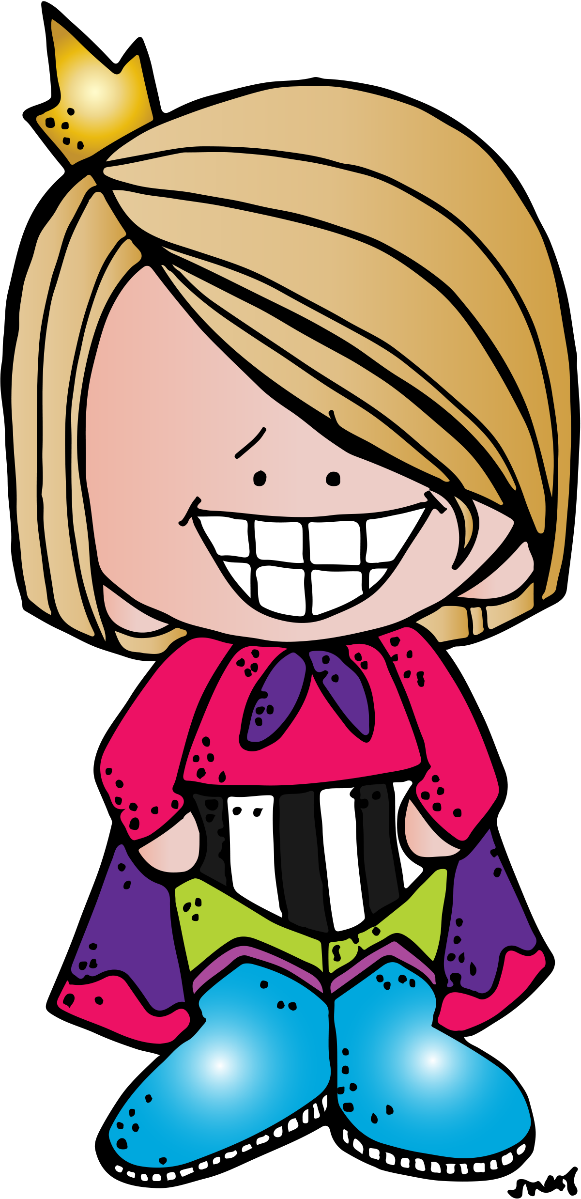 Se otorga este diploma a
__________________________________
Por ser una !!! SÚPER TITA ¡¡¡ que nos cuida, nos ayuda con los deberes, mientras papá y mamá trabajan .
En_____________ a día ____________
Firmado tus sobrinos
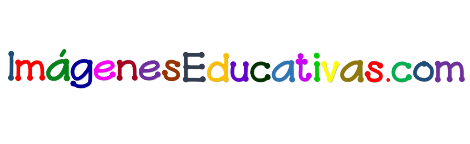